Муниципальное автономное дошкольное образовательное учреждение "Детский сад "Улыбка" п. Малиновский"
Деловая ига «Финансовый ринг»
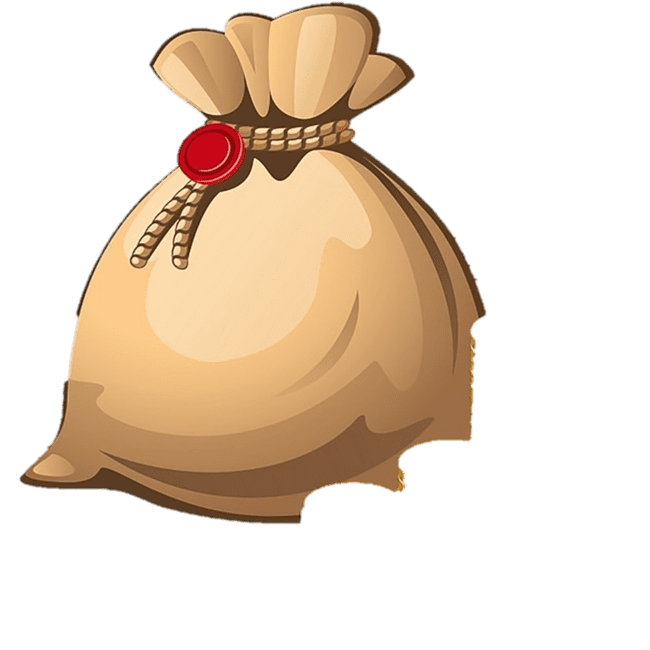 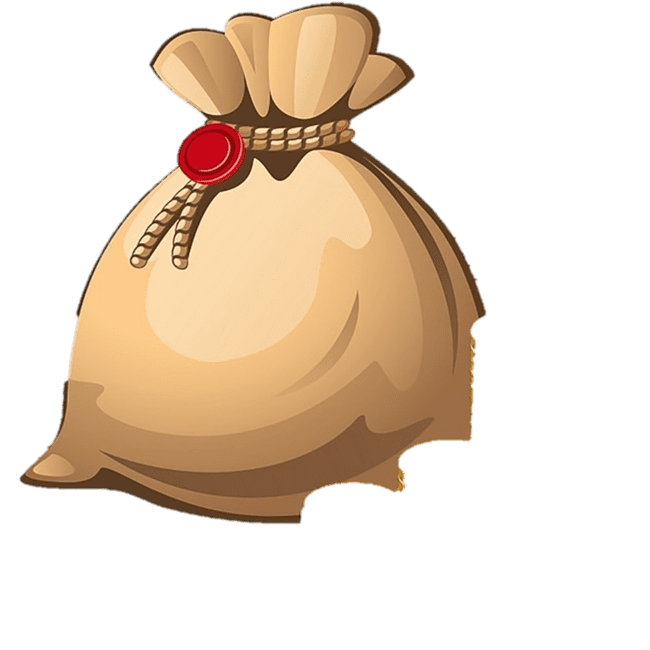 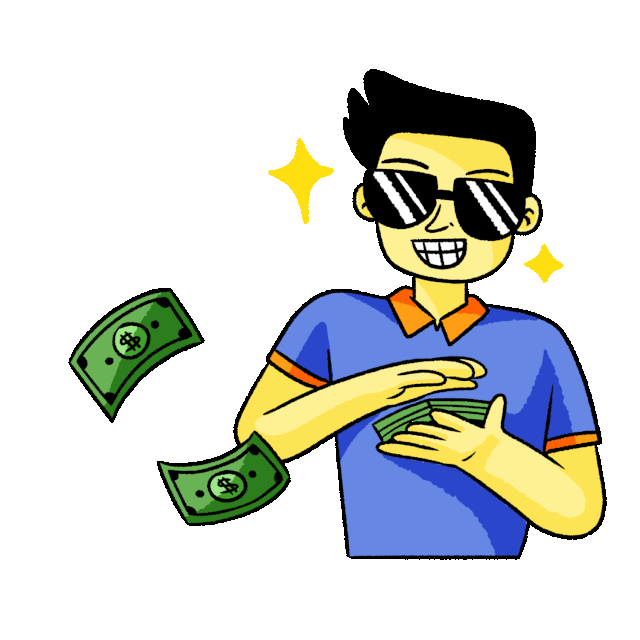 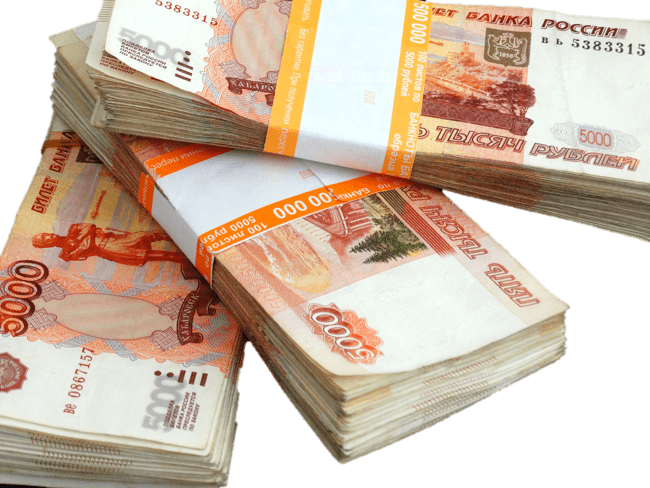 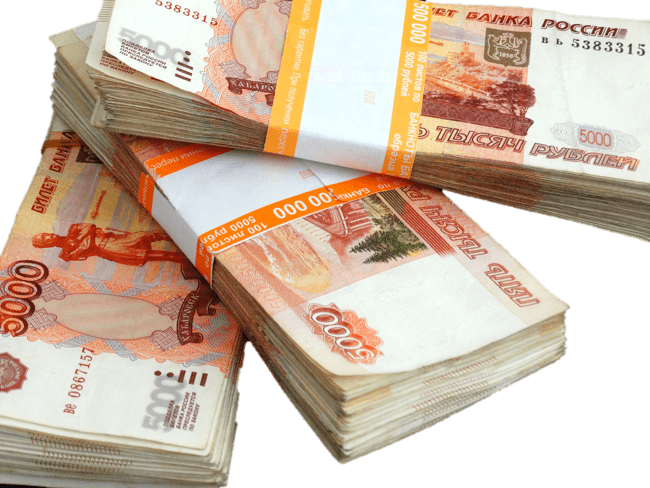 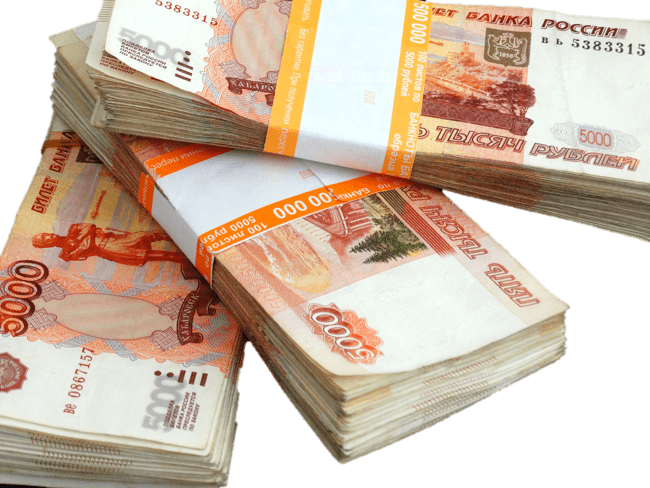 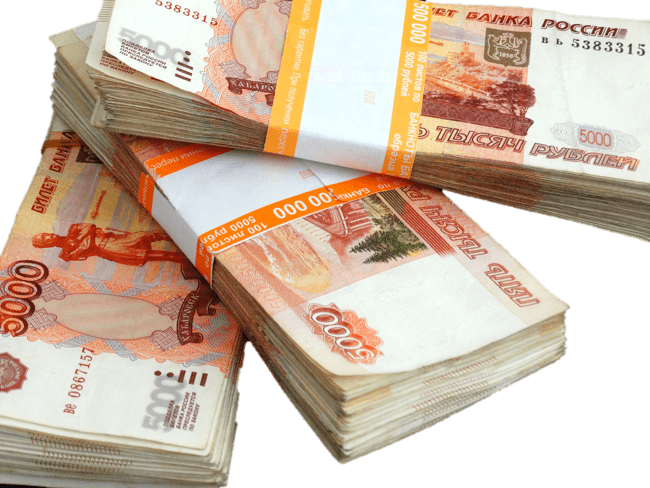 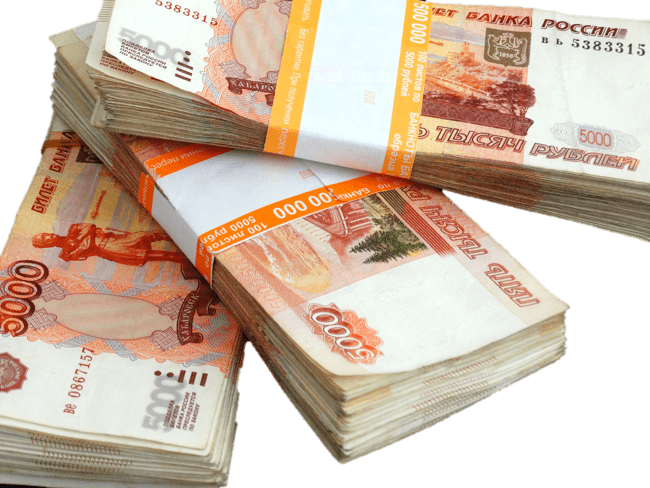 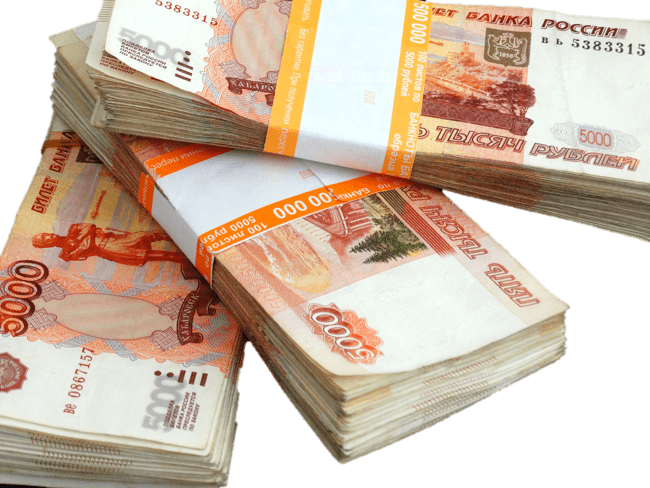 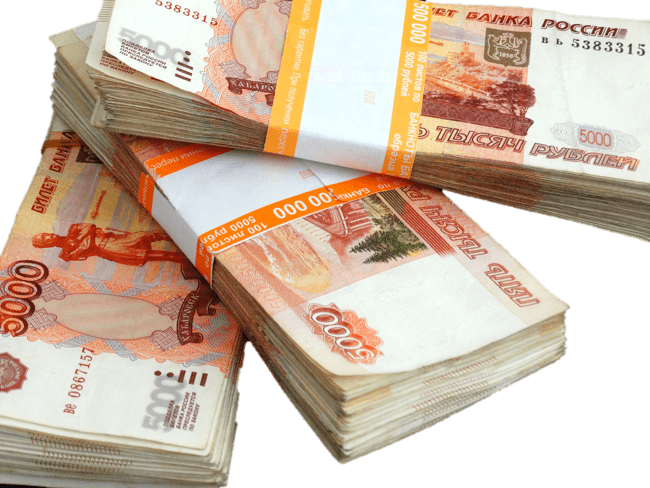 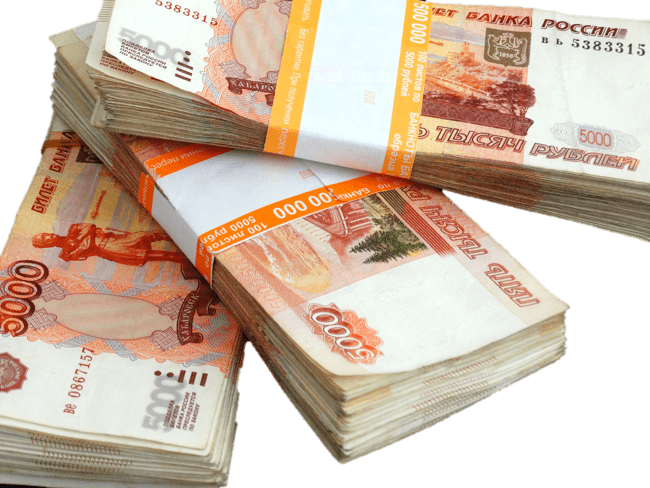 «Семейная копилка»
Стоимость путевки на 1 человека составляет 32000, включая проживание и питание.
За какой период времени их мечта осуществится при следующих данных:
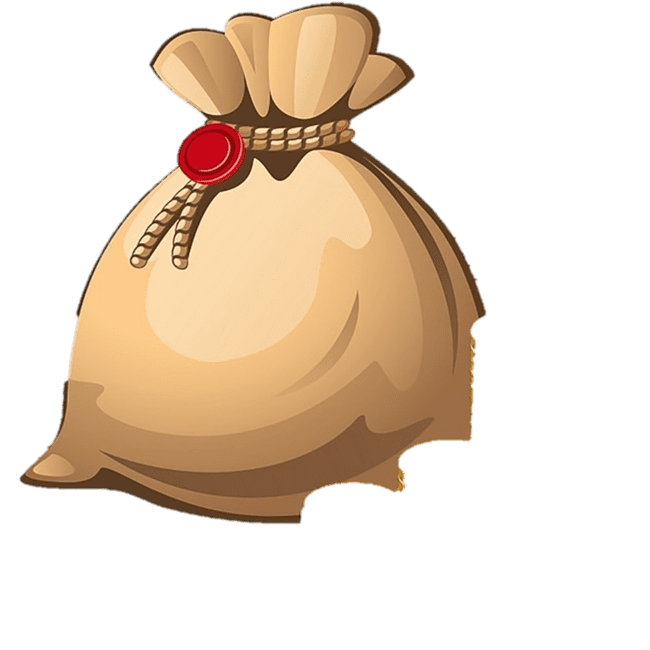 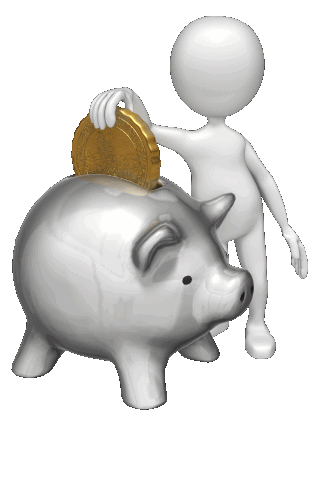 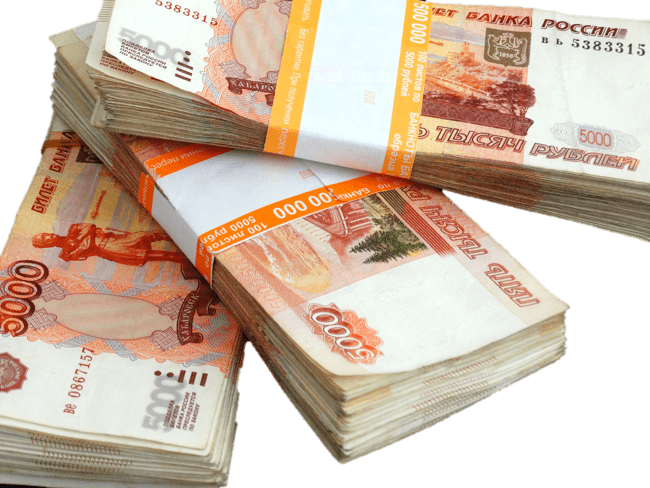 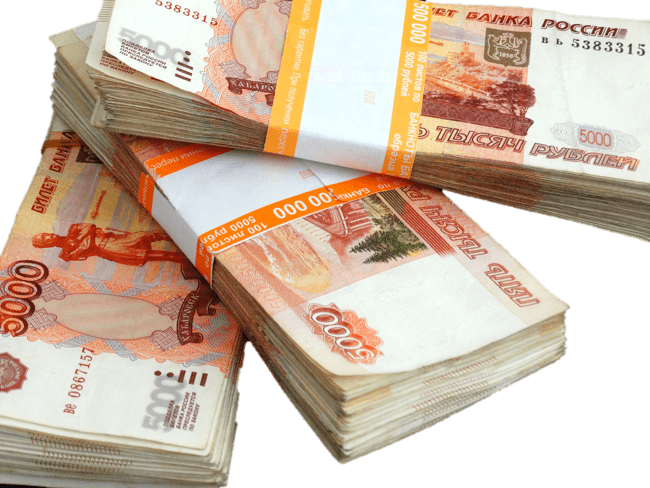 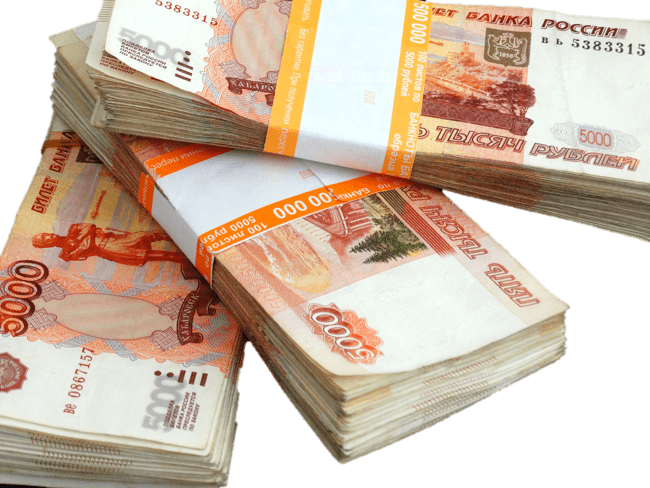 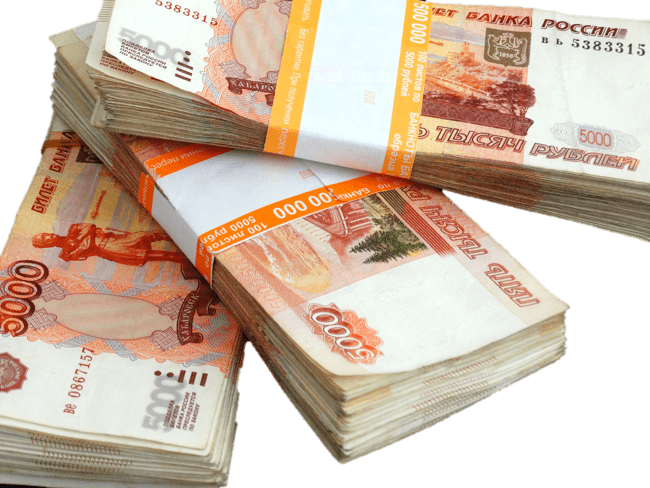 Доходы: 45000руб.+38000руб.+2500+300руб.= 85800руб.
2. Расходы: 20000руб.+7000руб.+25000руб.+15000руб.=67000руб.
3.Экономия бюджета: 85800руб.-67000руб.=18800руб.
4.Сумма путёвок: 32000 * 4 = 128000 руб.
5.Период времени накопления денег: 128000руб. : 18800руб.=6,8 ≈ 7 мес.
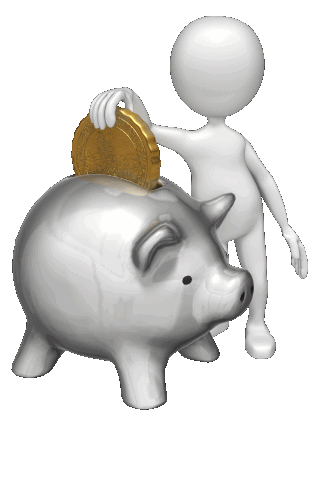 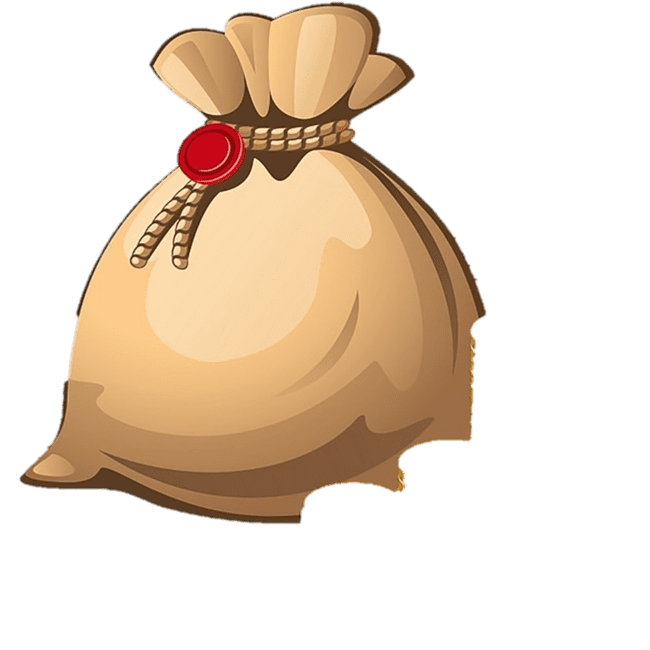 Ответ: 7 месяцев.
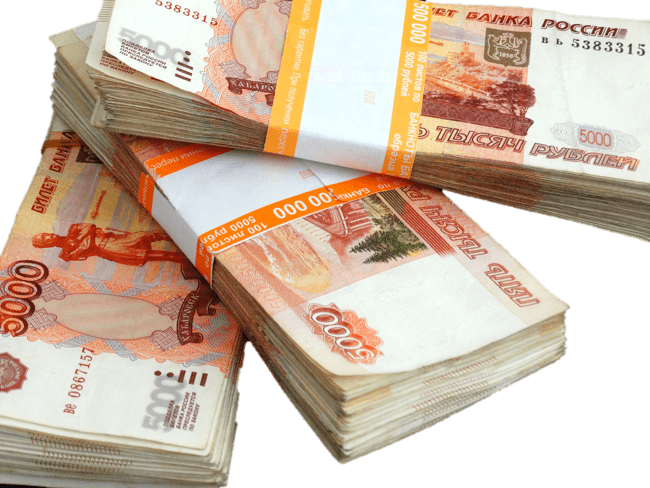 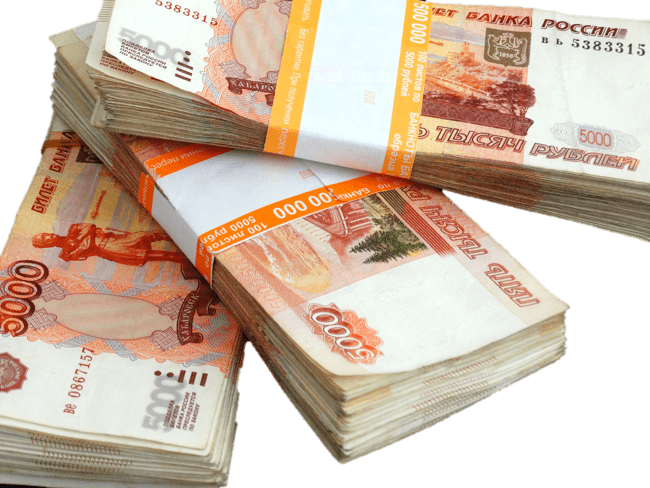 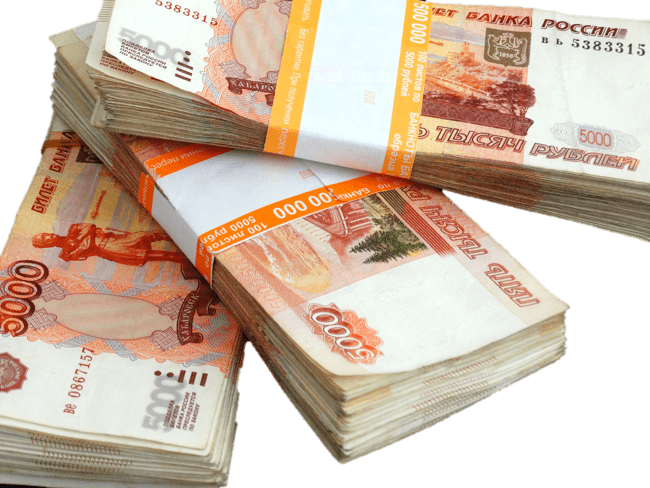 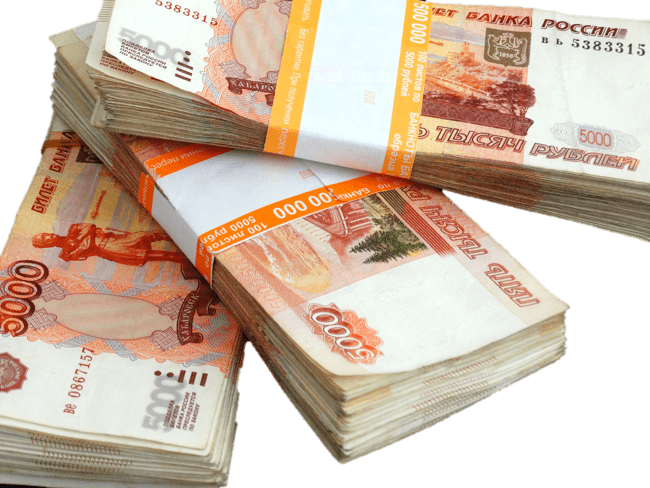 «Мысли мудрых»
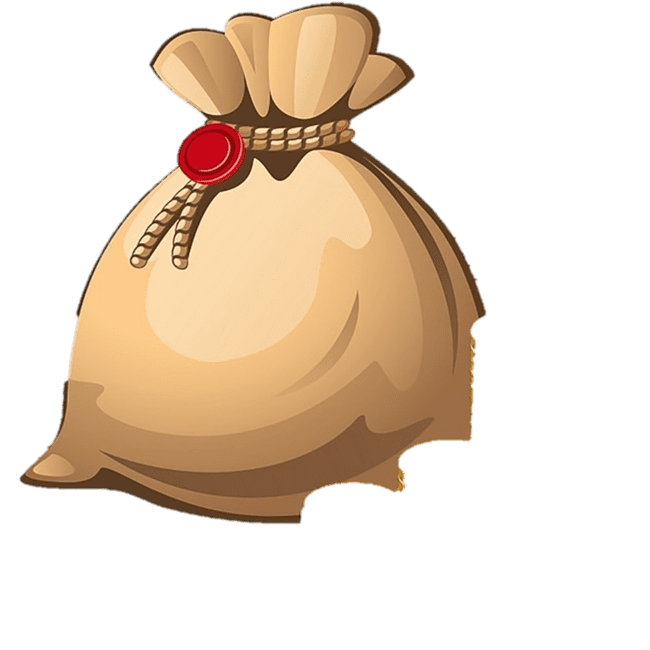 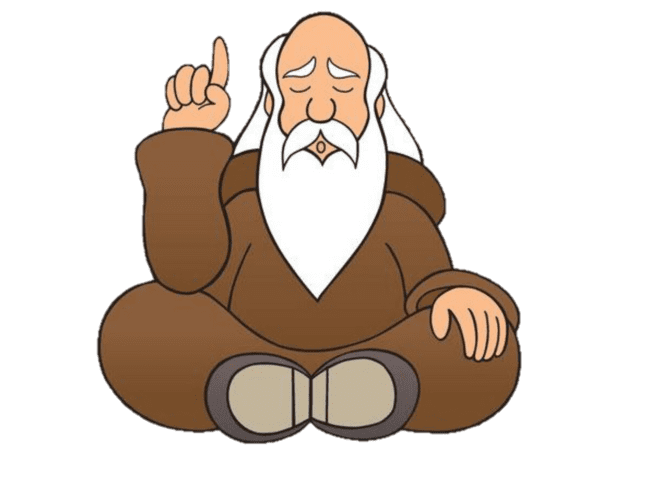 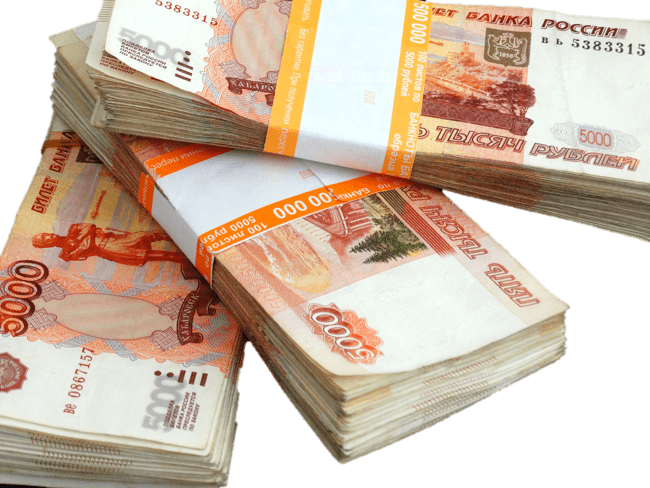 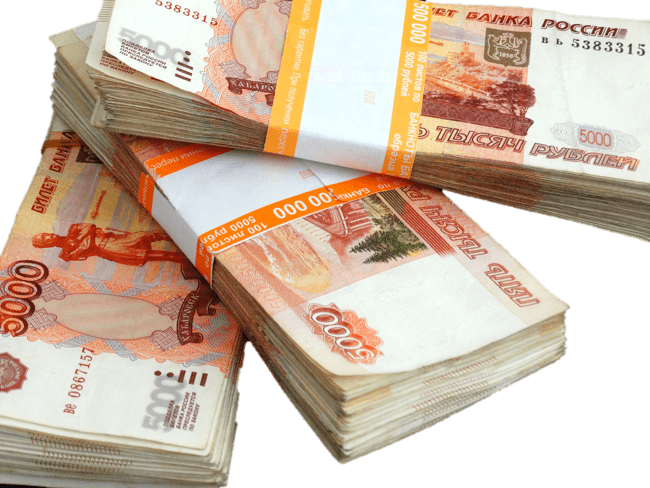 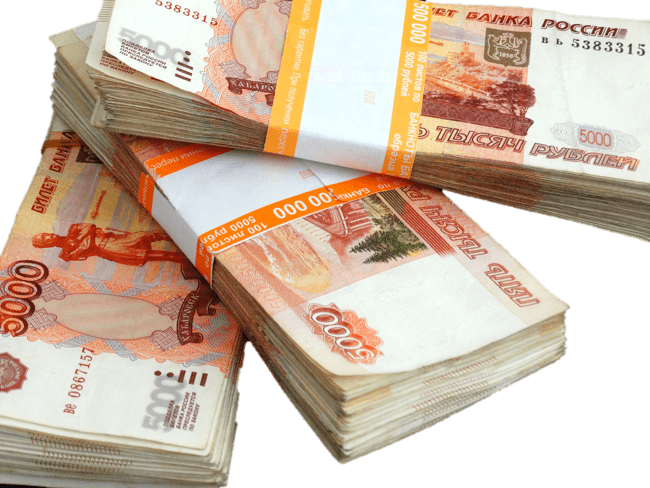 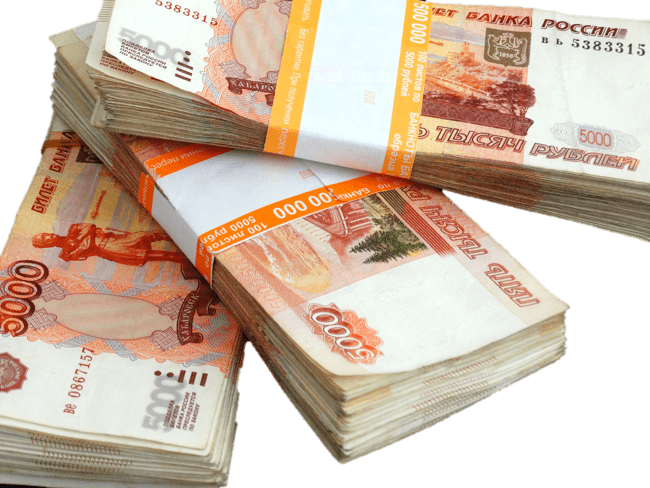 «Мысли мудрых»
Зарытый клад ржавеет и гниёт, лишь в обороте золото растёт.
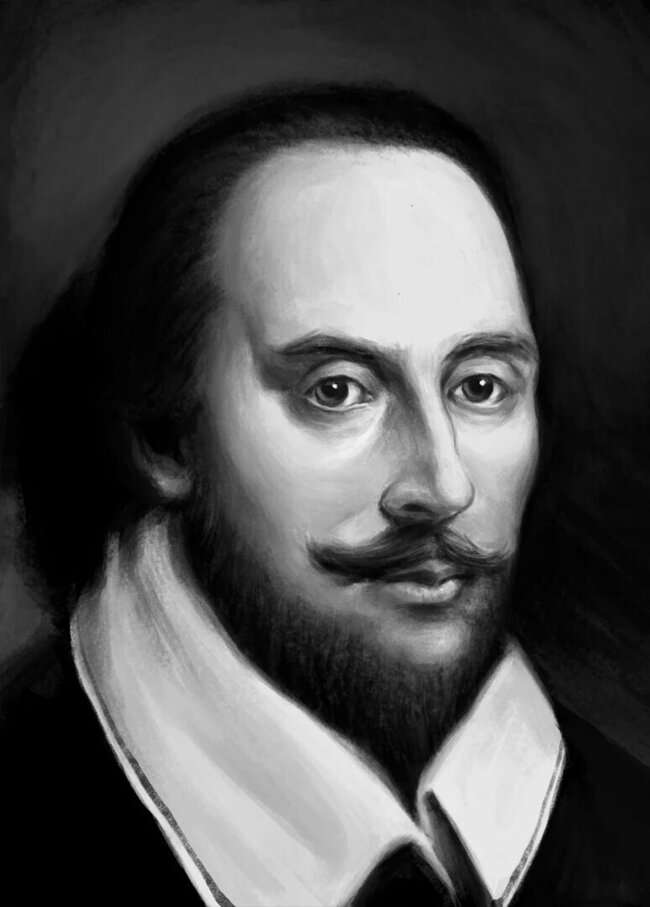 Уильям Шекспир
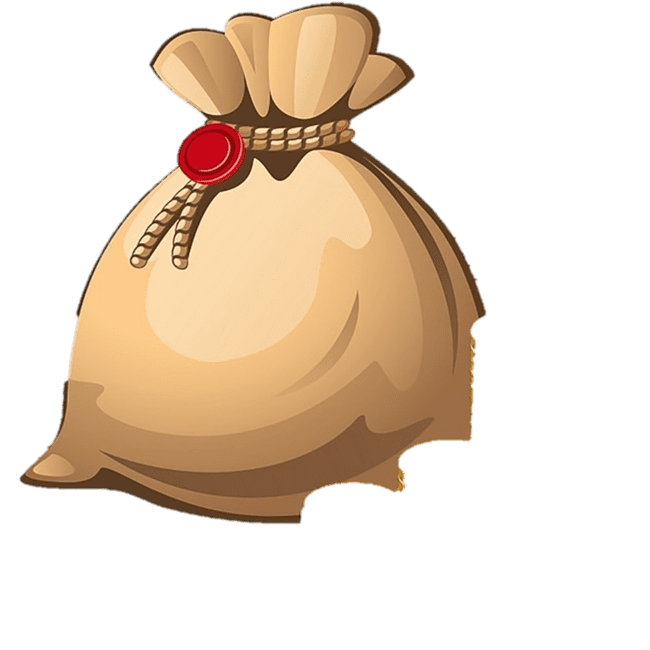 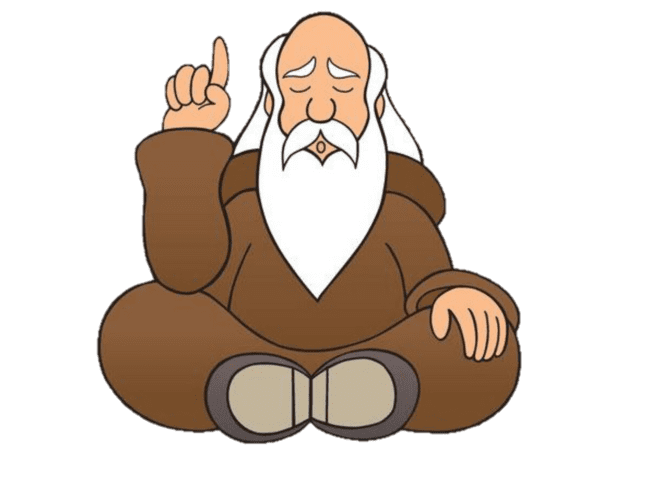 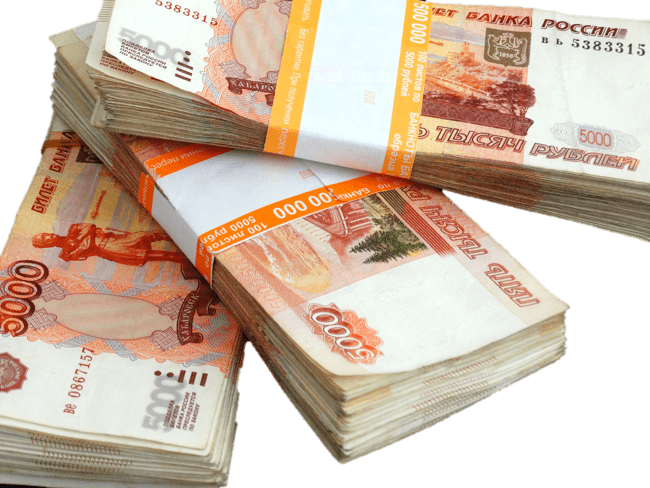 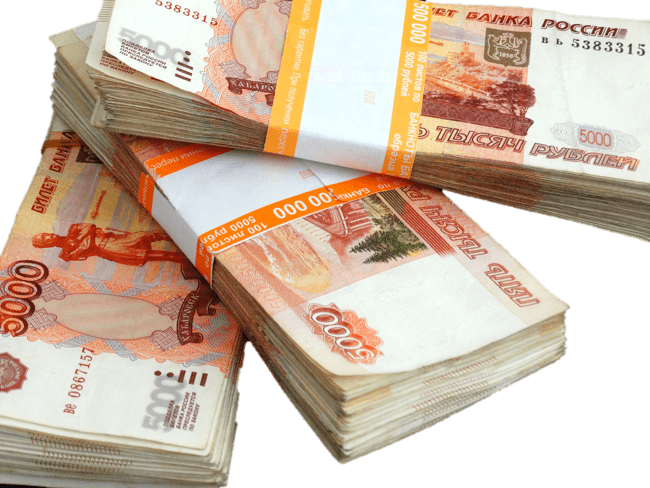 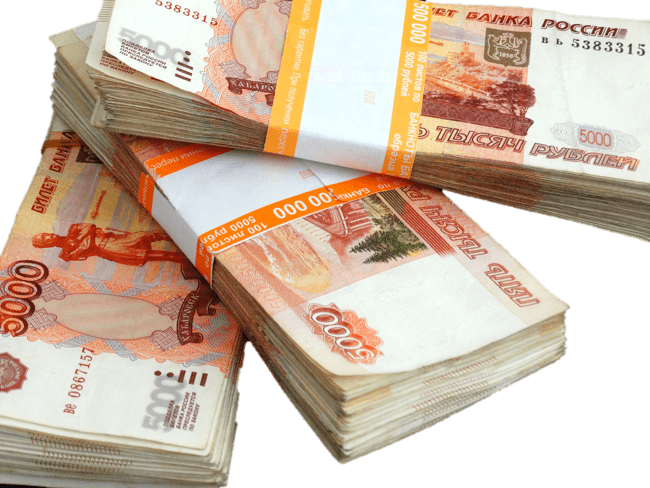 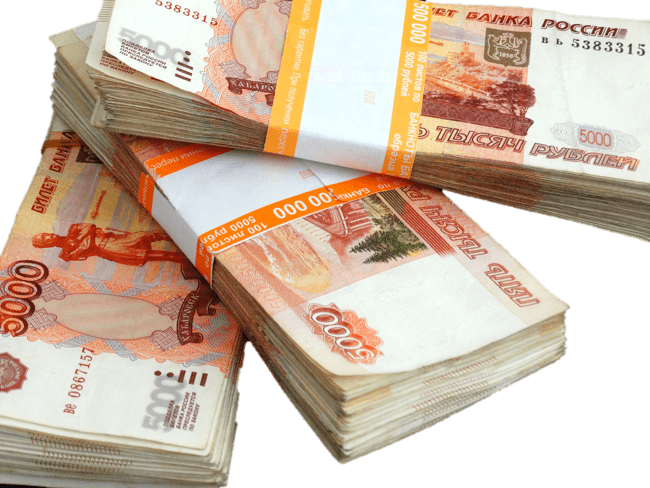 «Налоги»
1.Налог на добавленную стоимость (НДС).
2.Земельный налог.
3.Налог на игорный бизнес.
4.Акцизный налог.
5.Налог на доходы физических лиц.
6.Налог на имущество организаций.
7.Налог на имущество физических лиц.
8.Налог на прибыль предприятий.
9.Налог на добычу полезных ископаемых.
10.Транспортный налог.
11.Водный налог.
12.Государственная пошлина.
Федеральные

Региональные

Местные
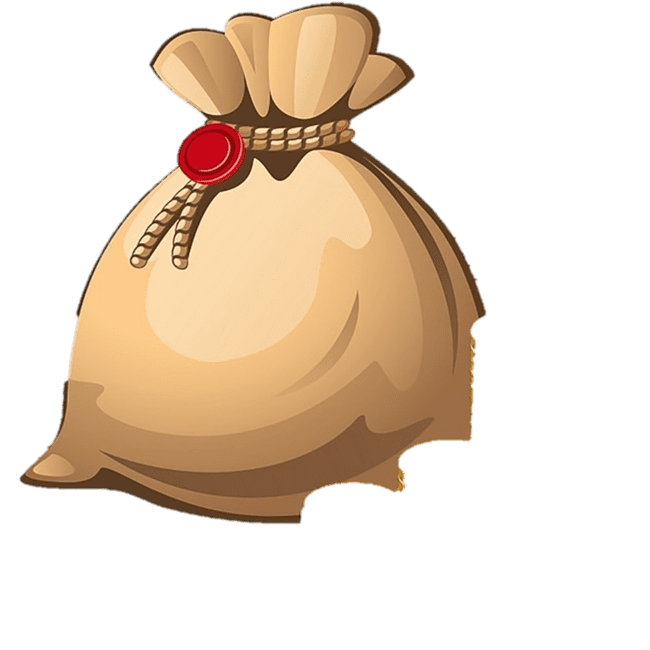 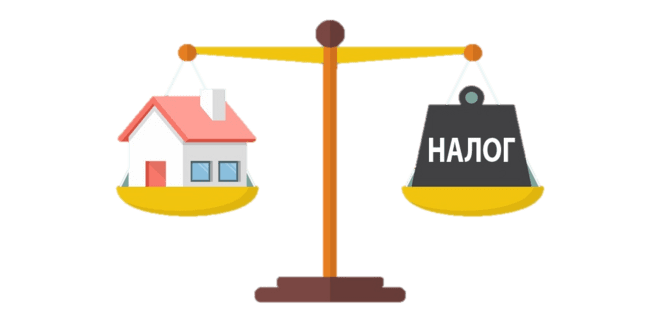 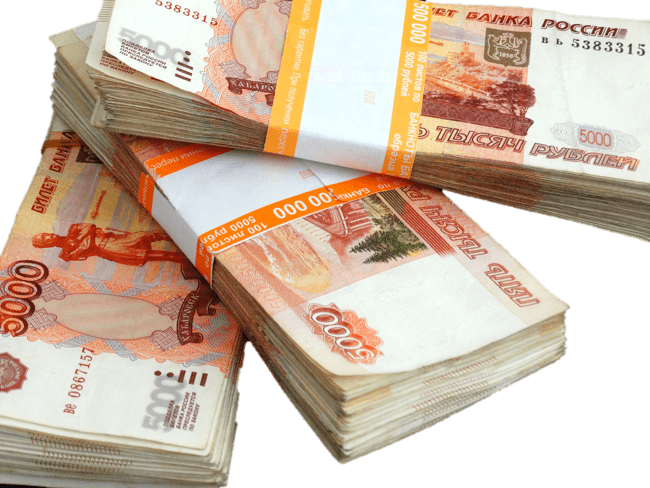 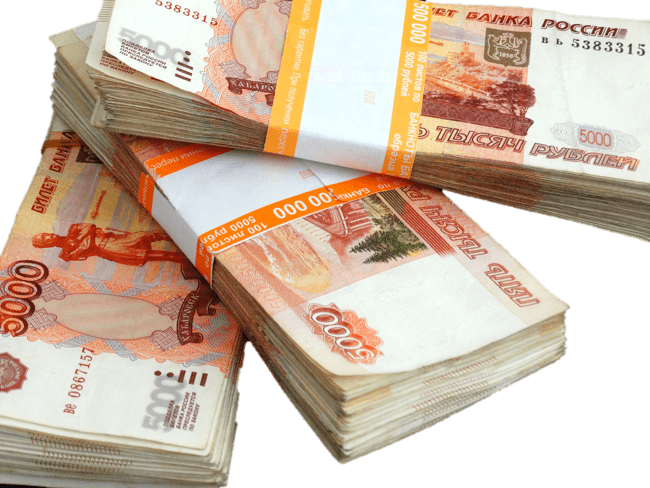 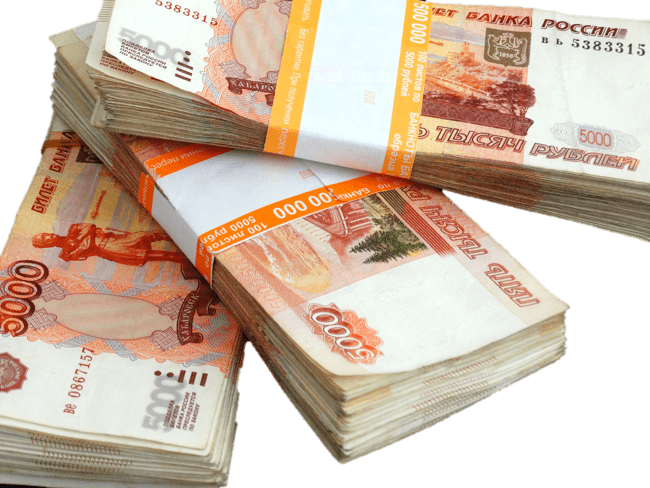 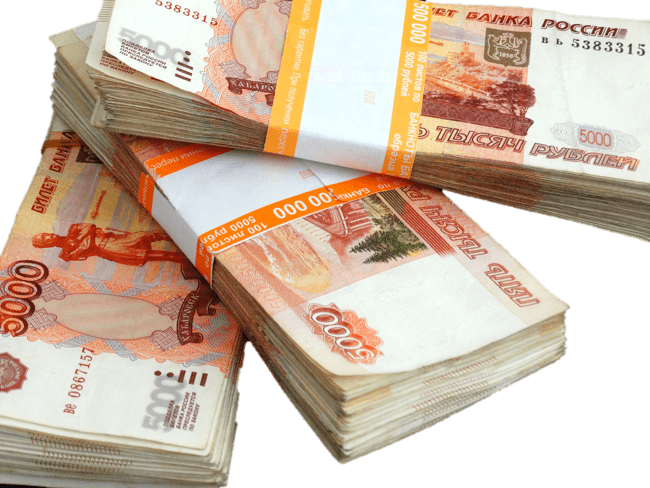 «Задача»
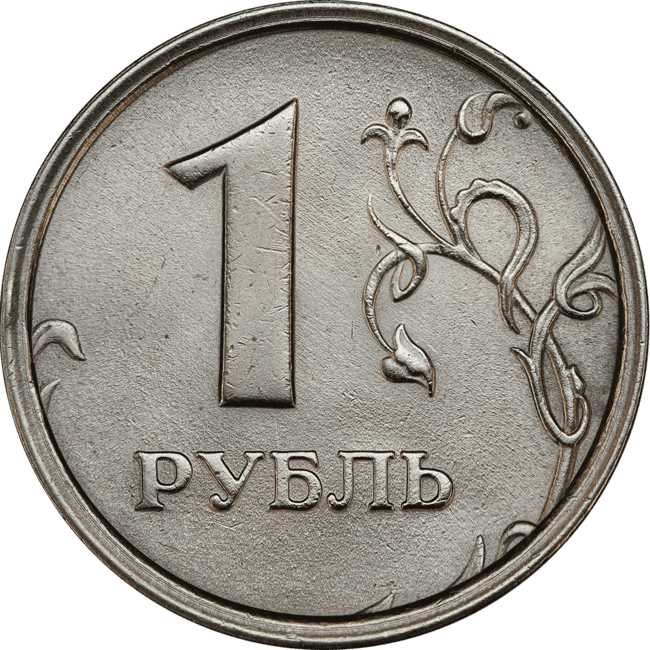 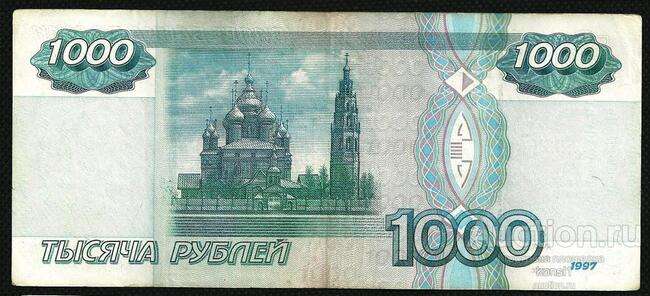 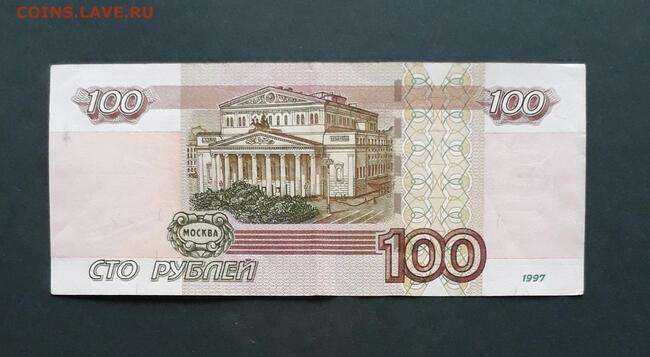 11
11
11
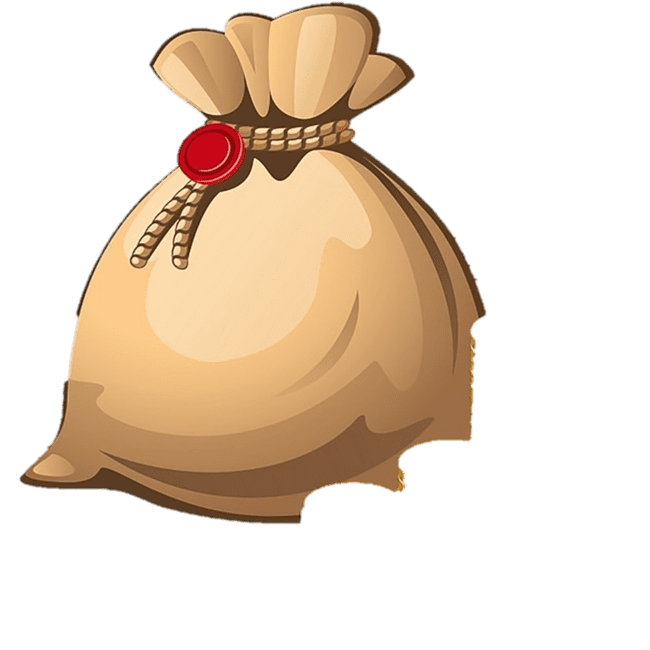 11000 + 1100 + 11 = 12111 руб.
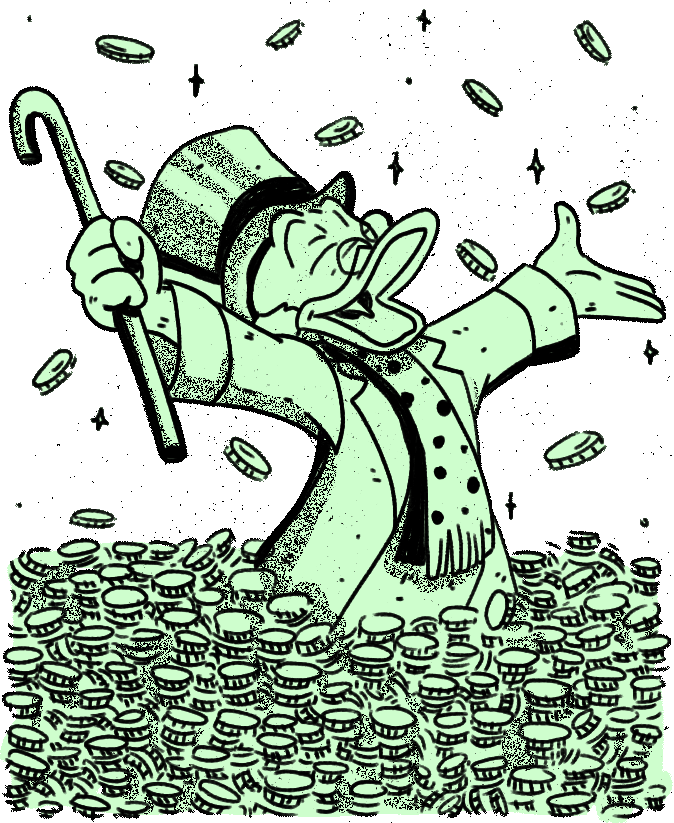 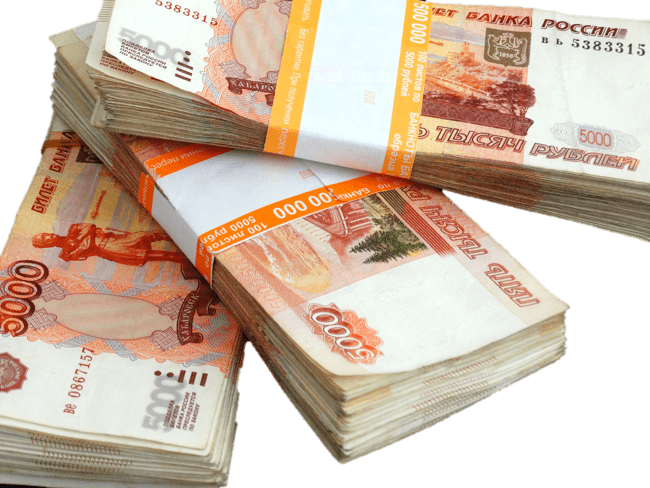 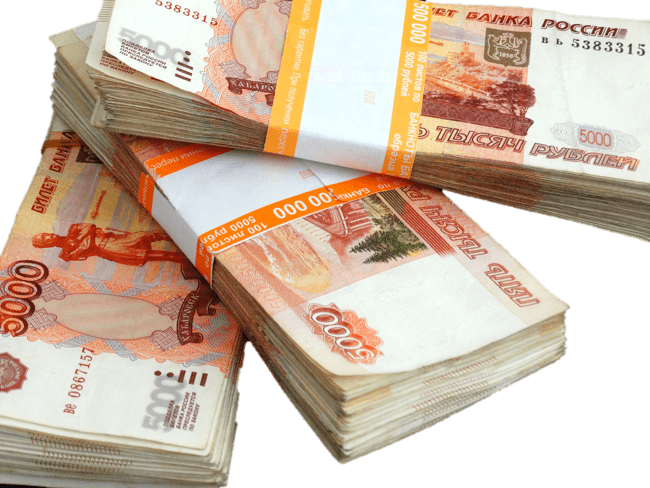 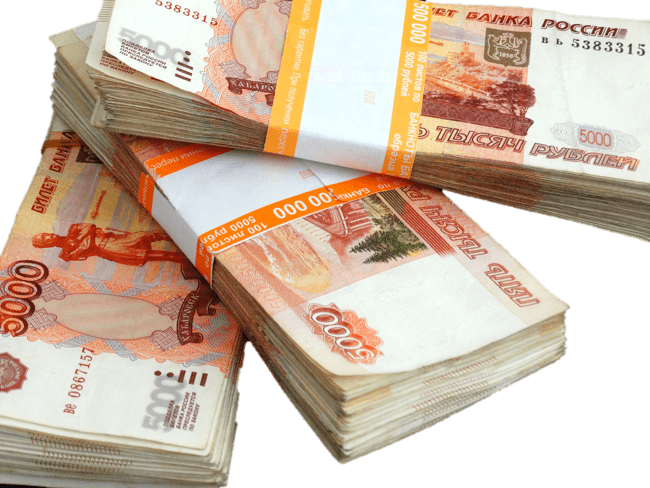 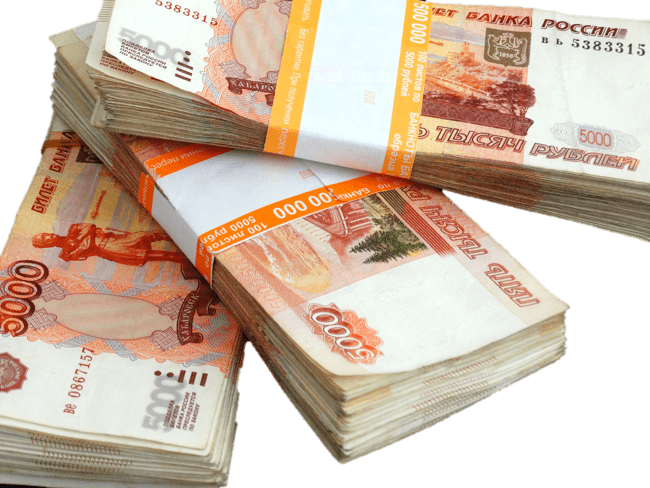 «Зашифрованная пословица»
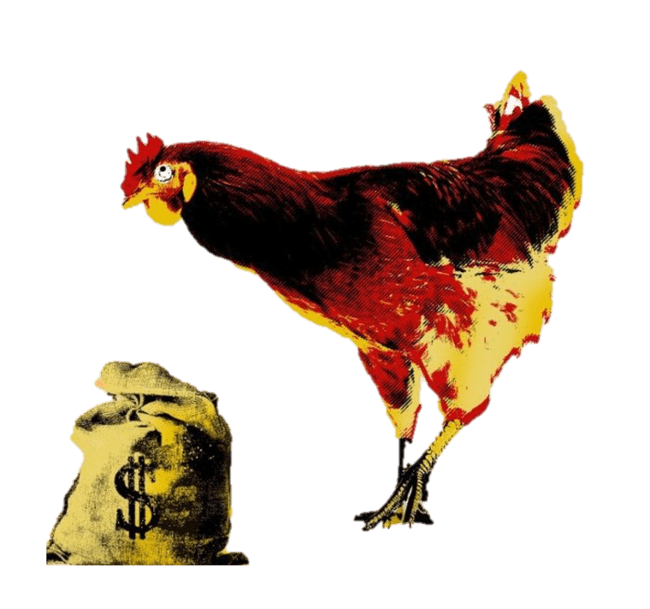 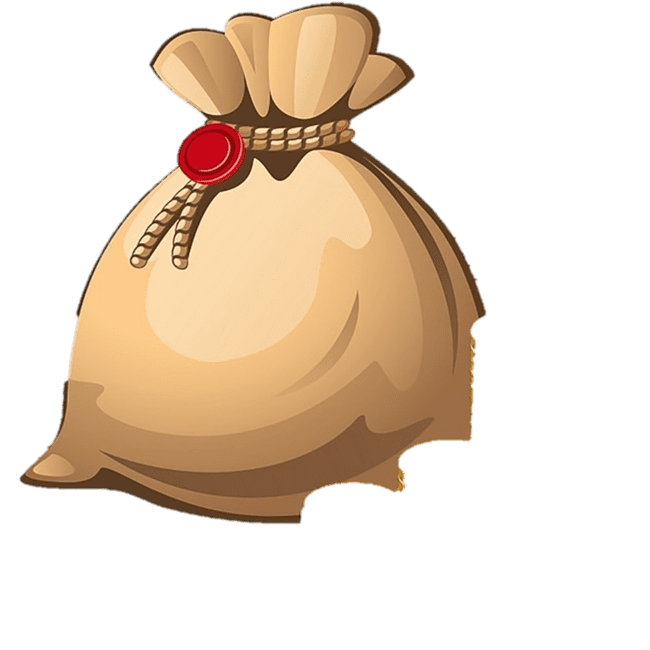 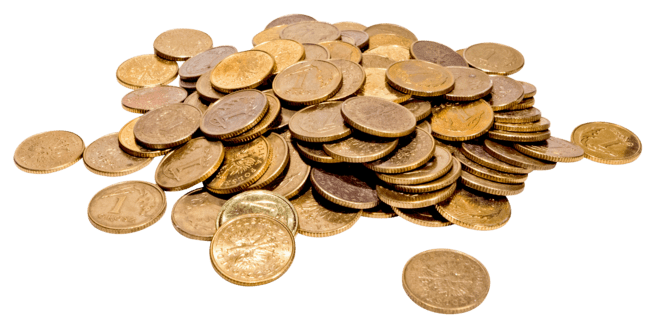 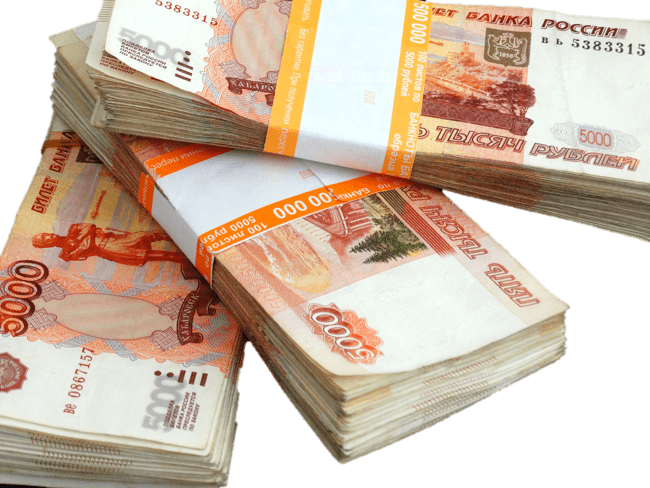 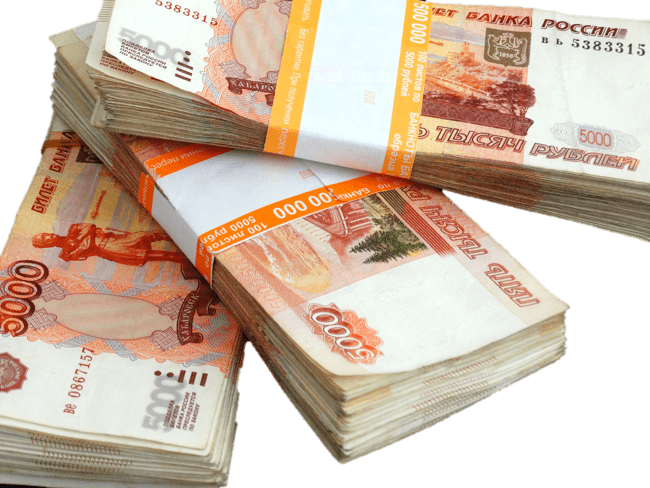 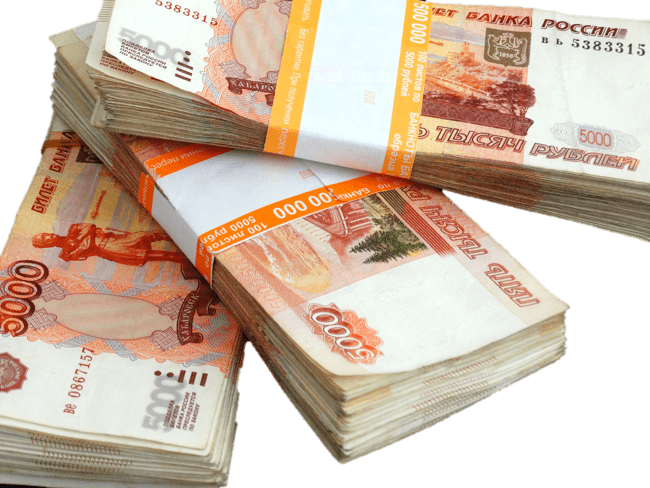 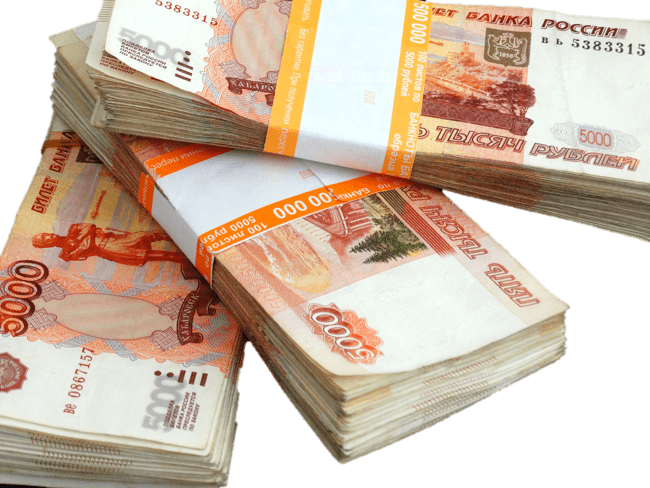 «Зашифрованная пословица»
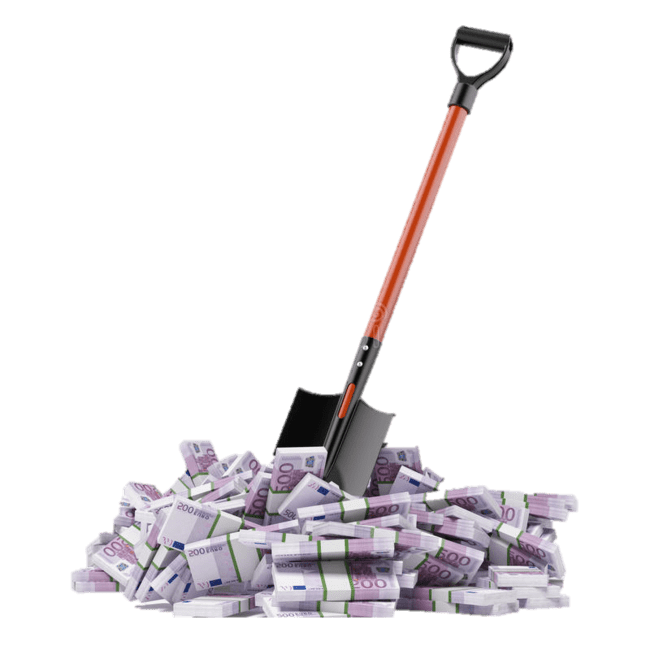 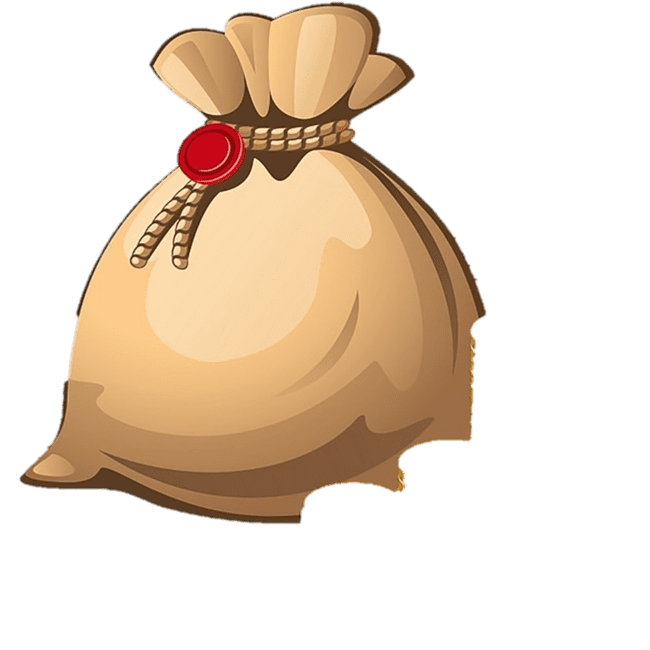 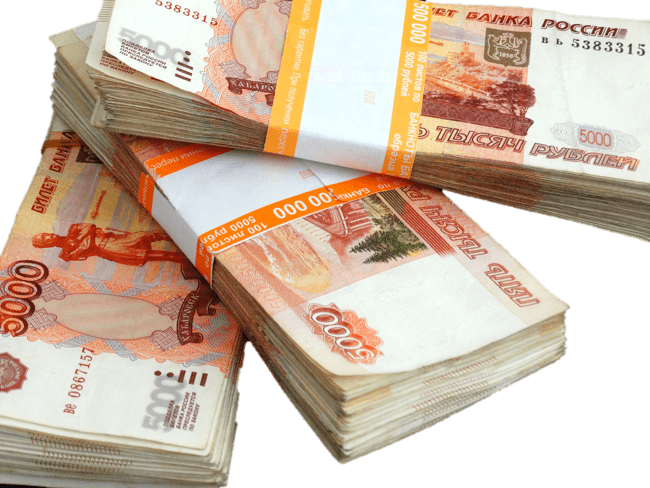 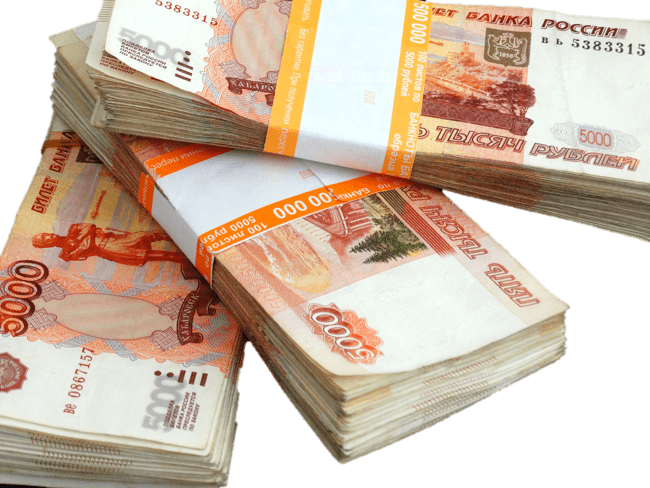 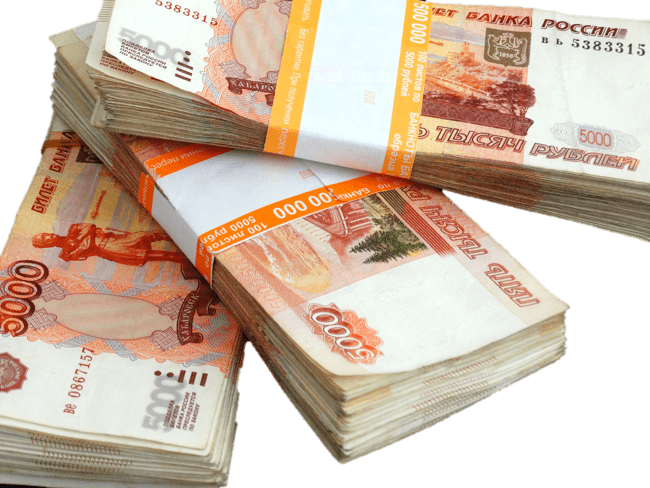 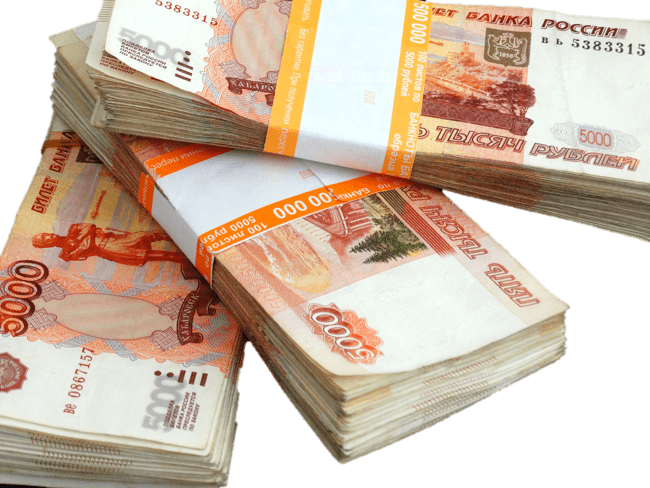 «Зашифрованная пословица»
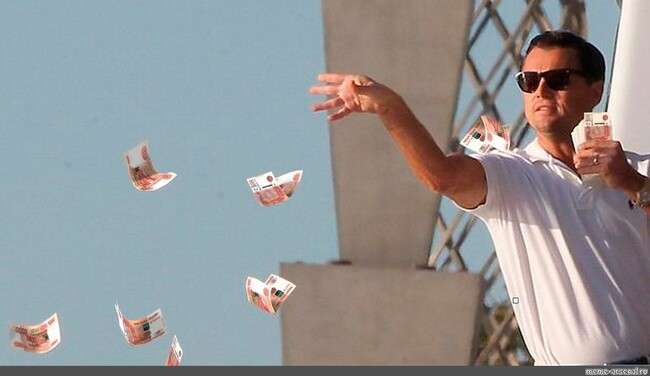 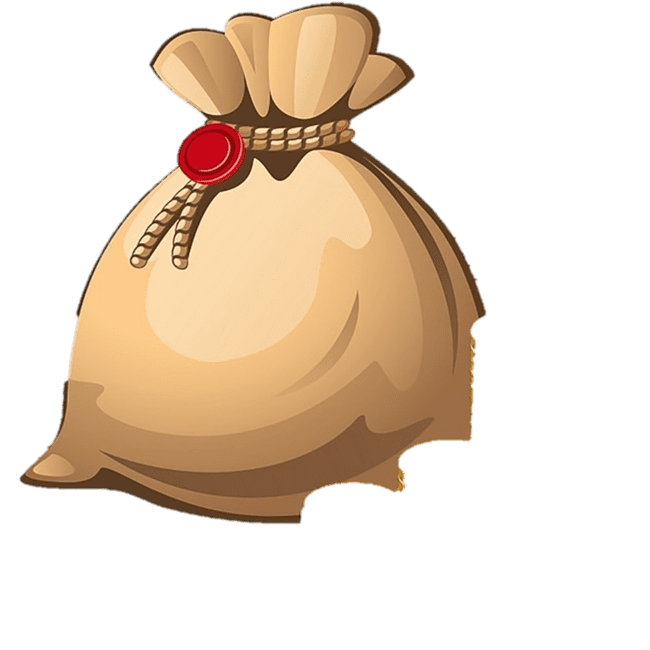 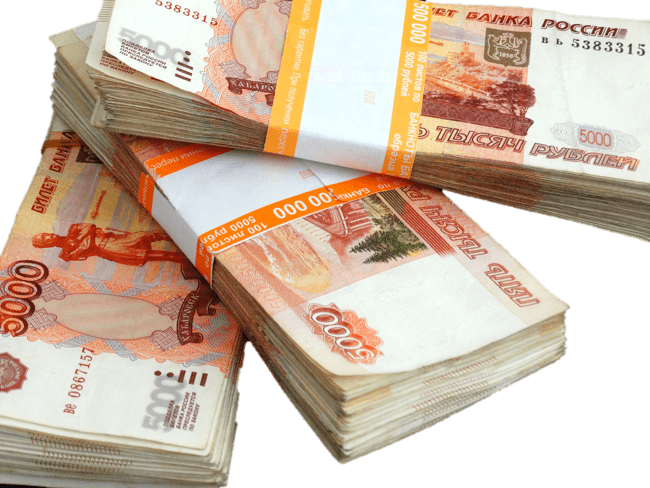 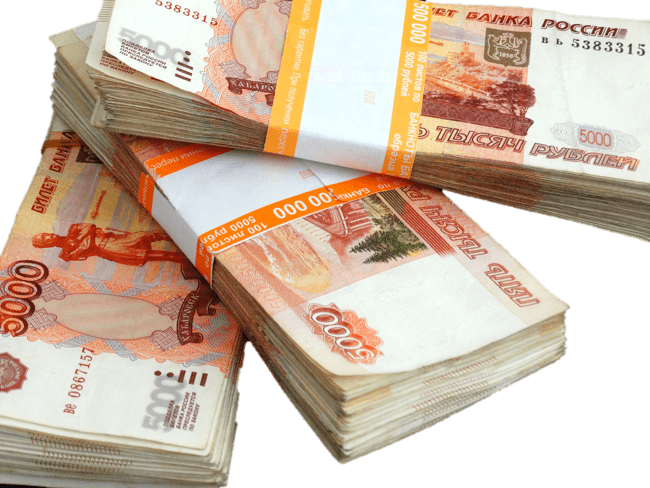 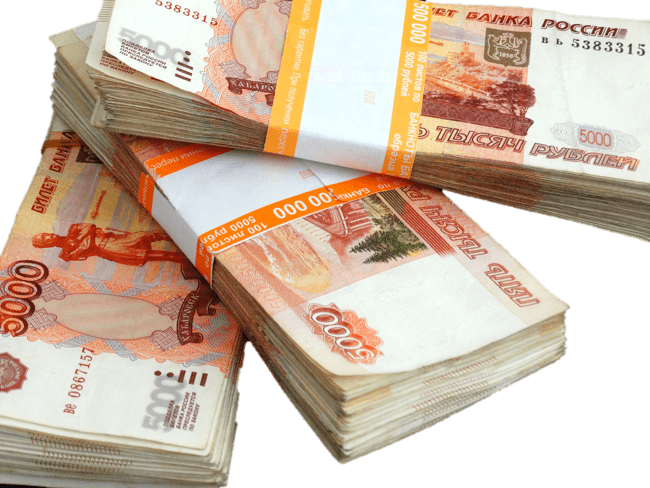 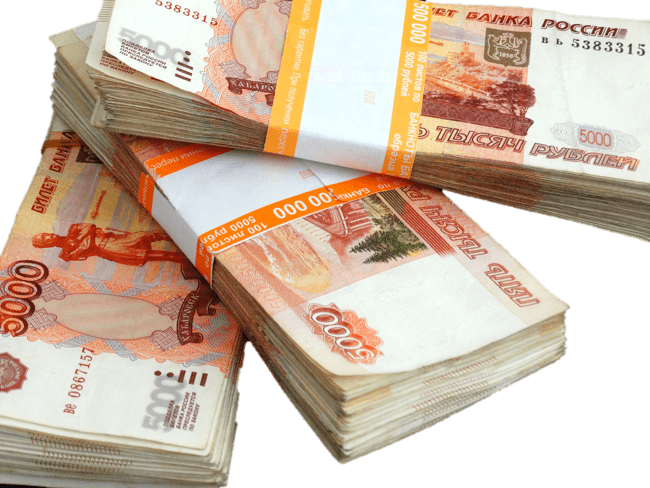 «Зашифрованная пословица»
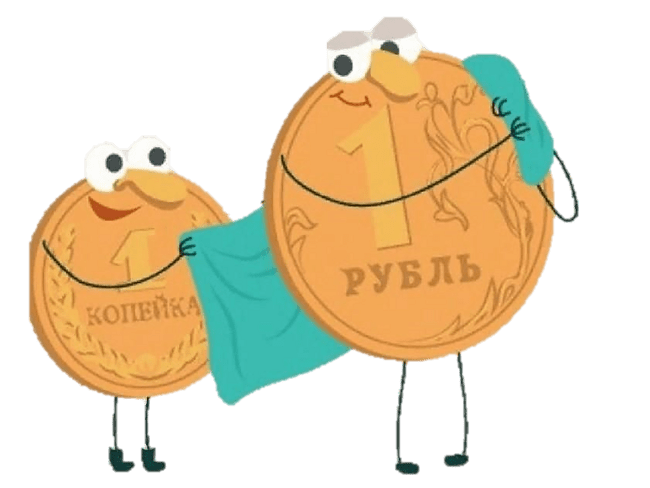 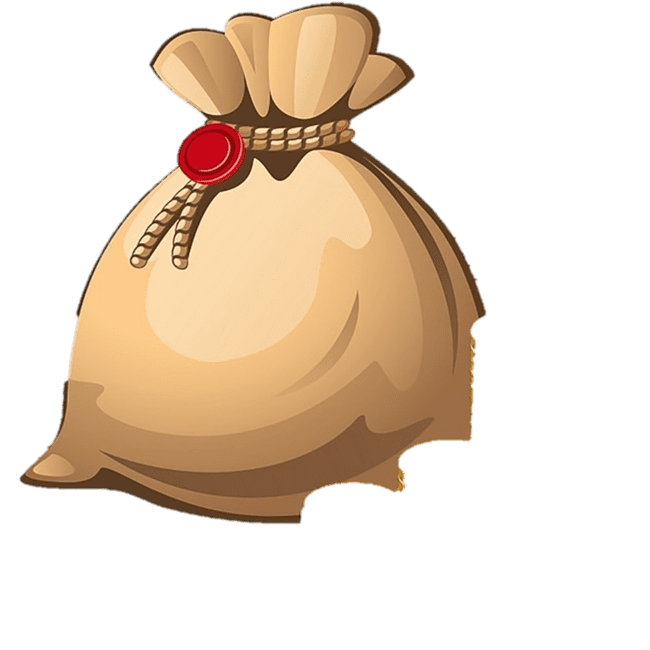 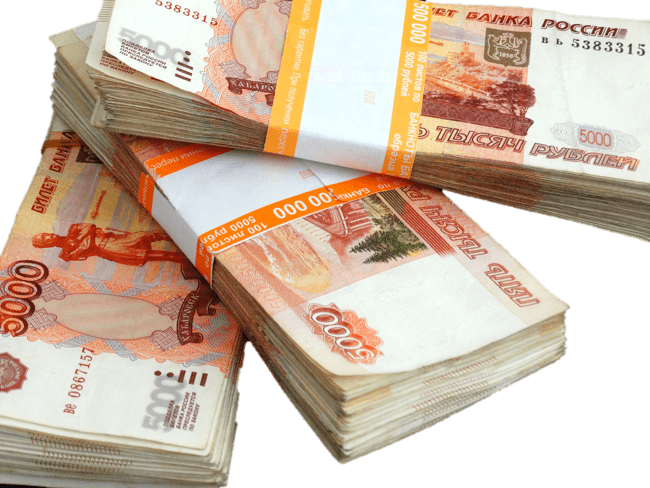 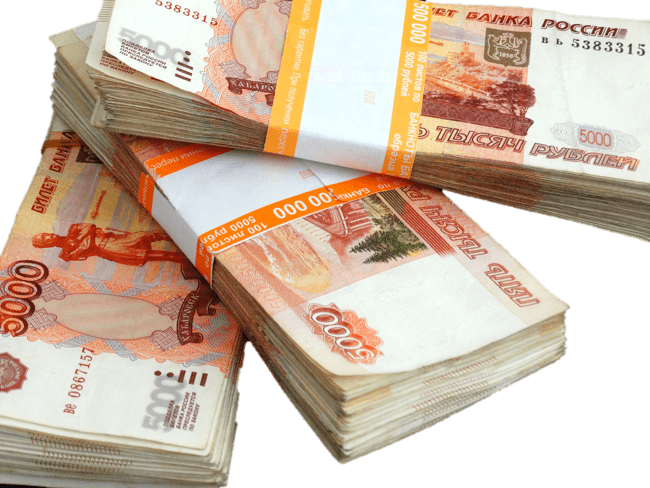 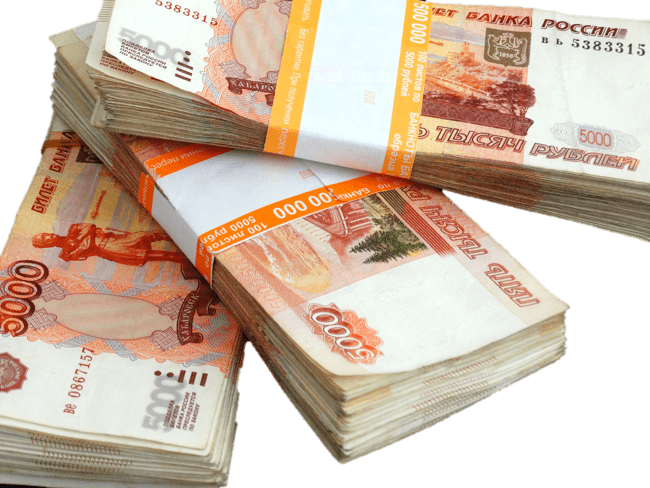 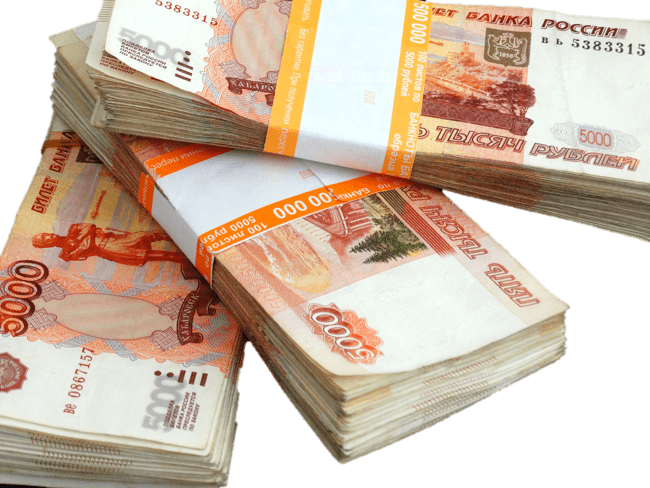 «Зашифрованная пословица»
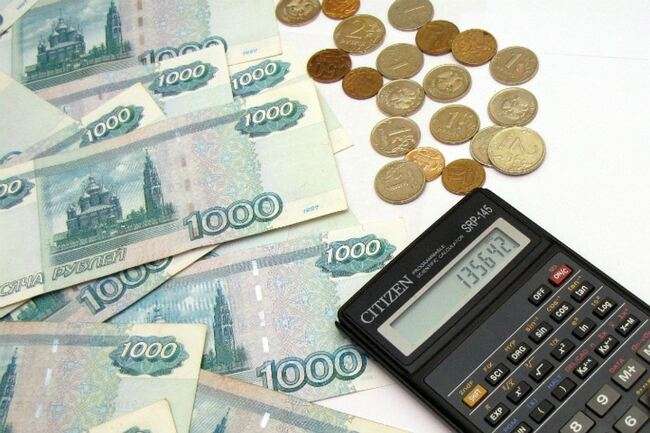 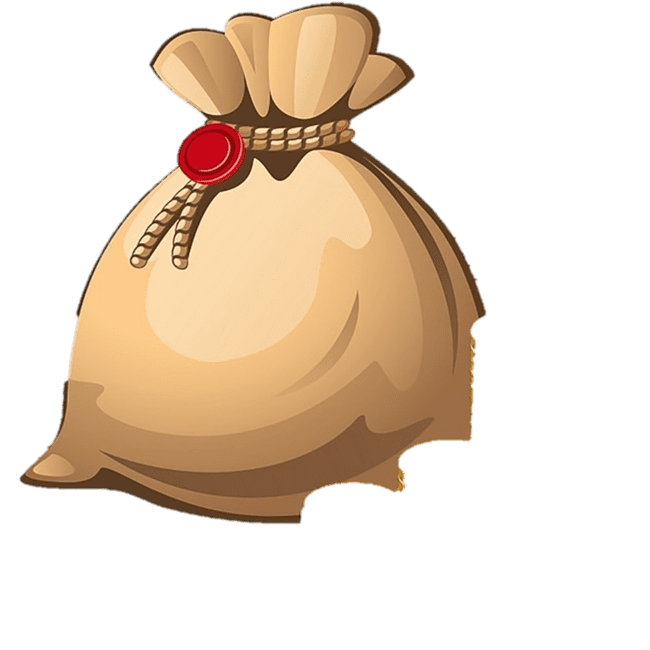 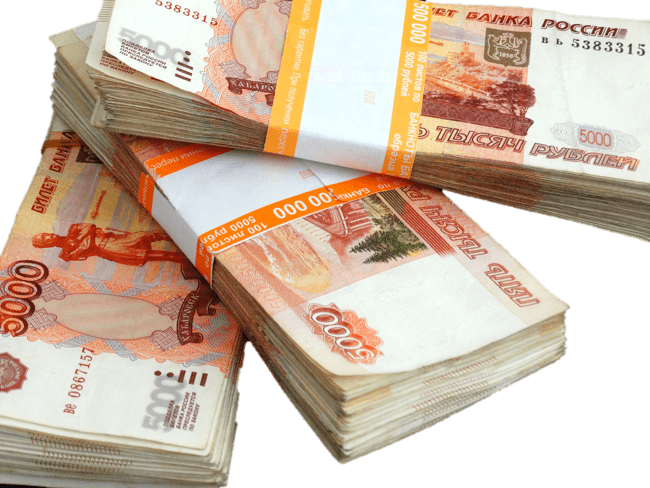 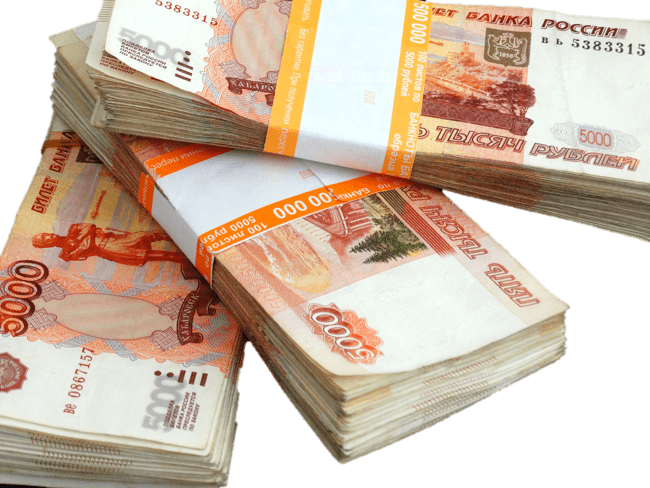 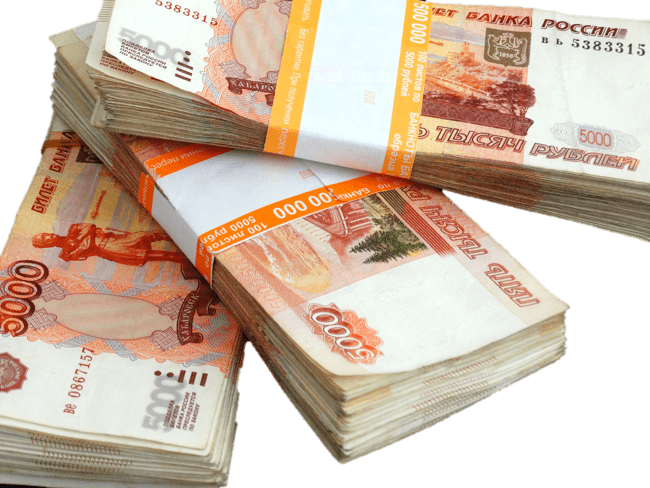 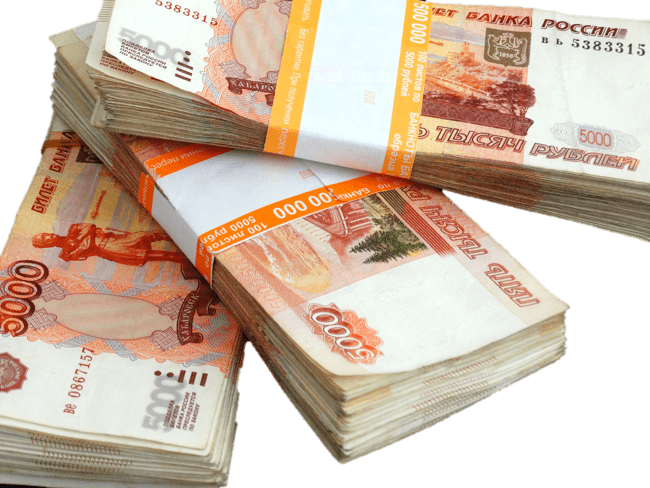 «Зашифрованная пословица»
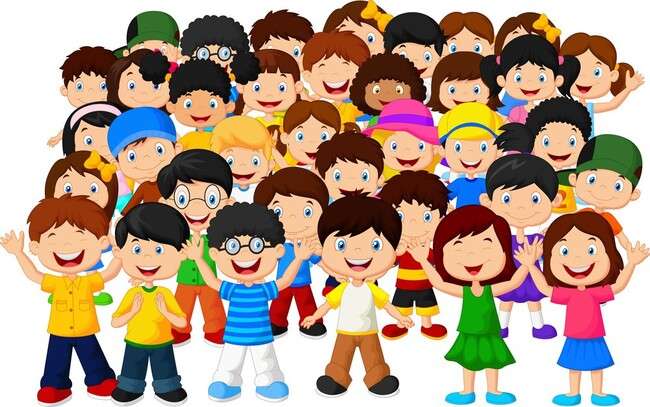 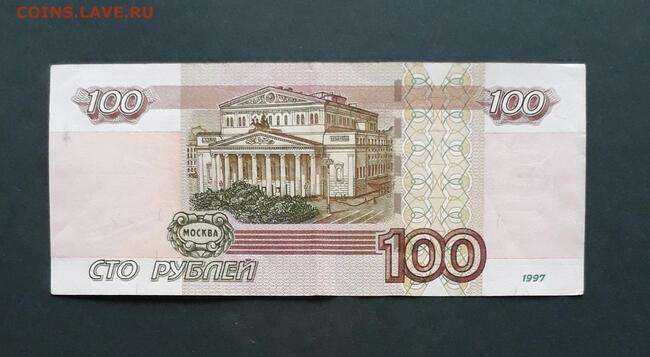 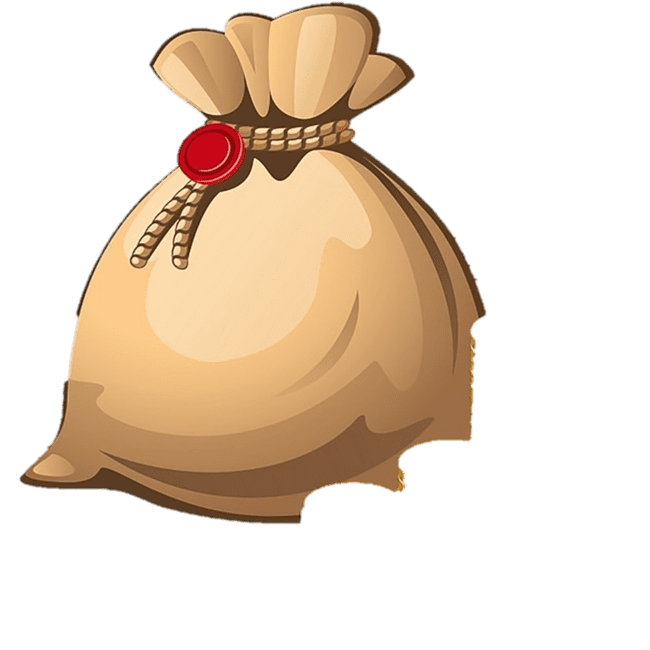 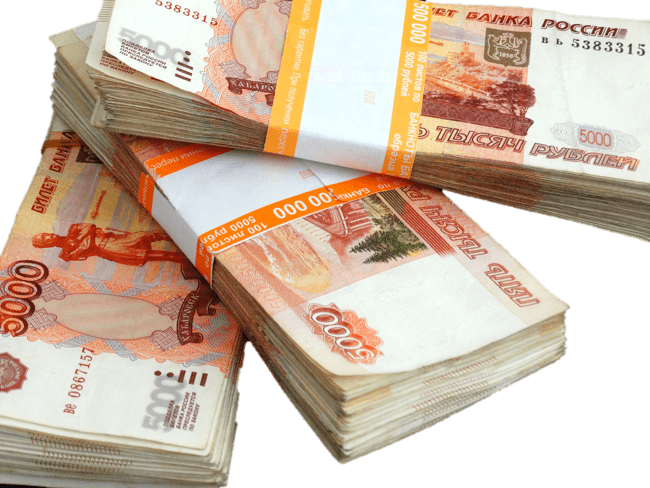 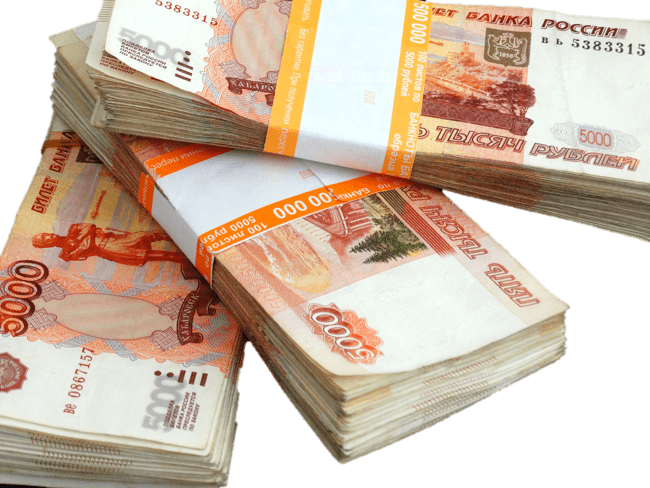 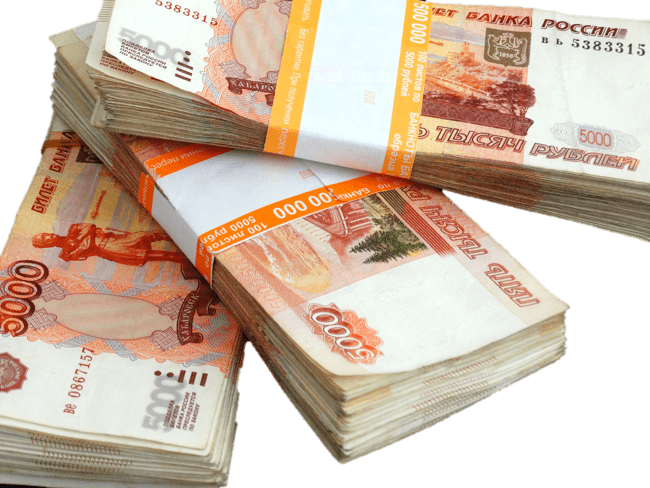 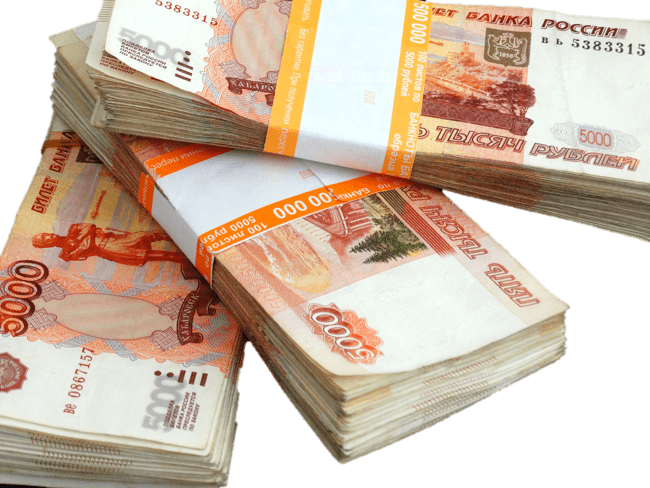 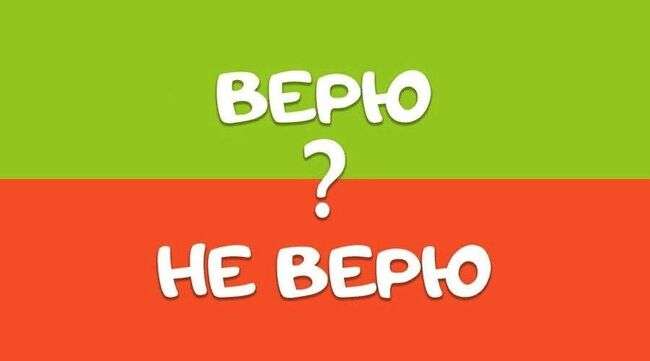 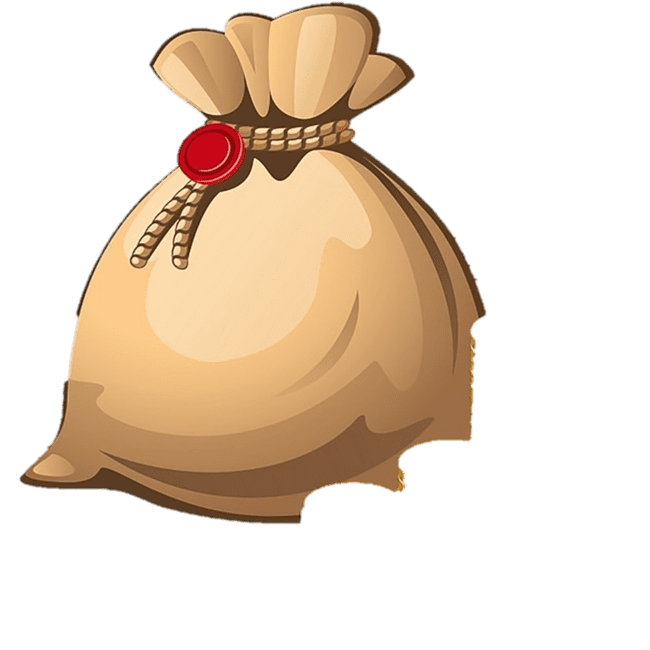 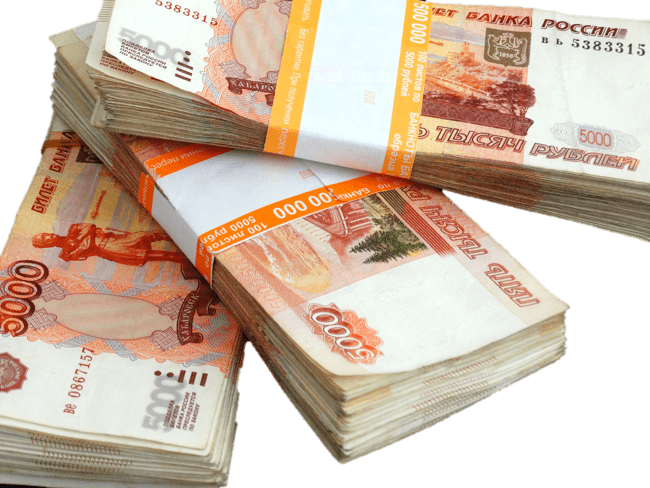 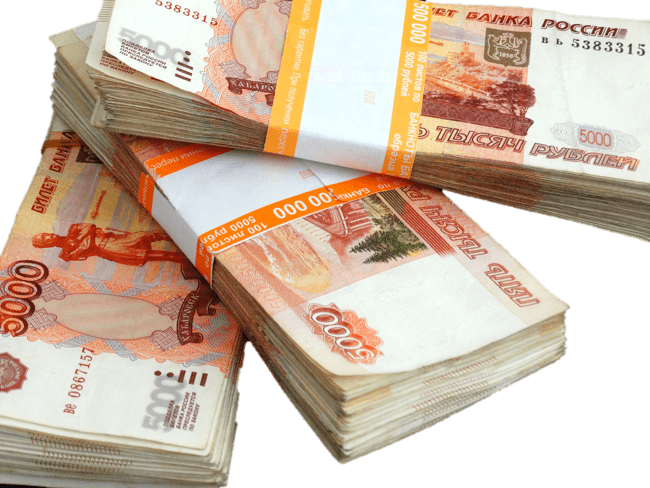 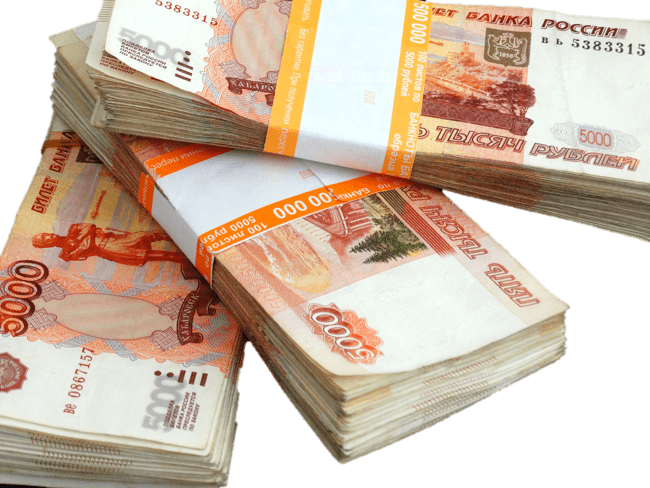 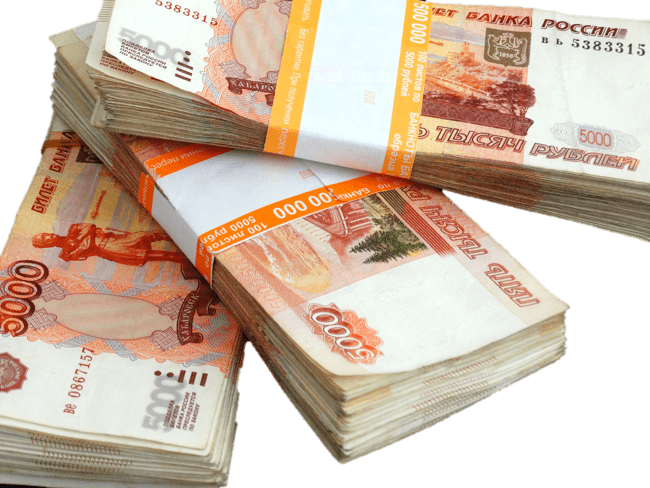 Верите ли вы, что существовали «съедобные деньги»?
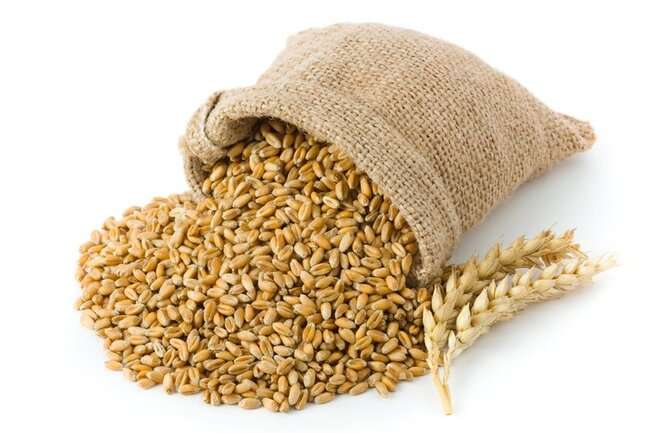 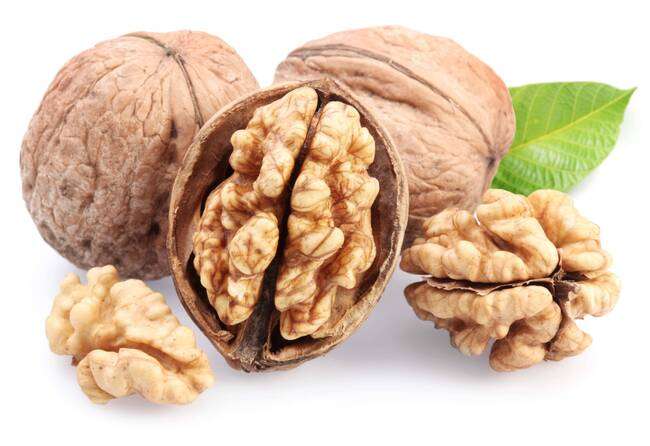 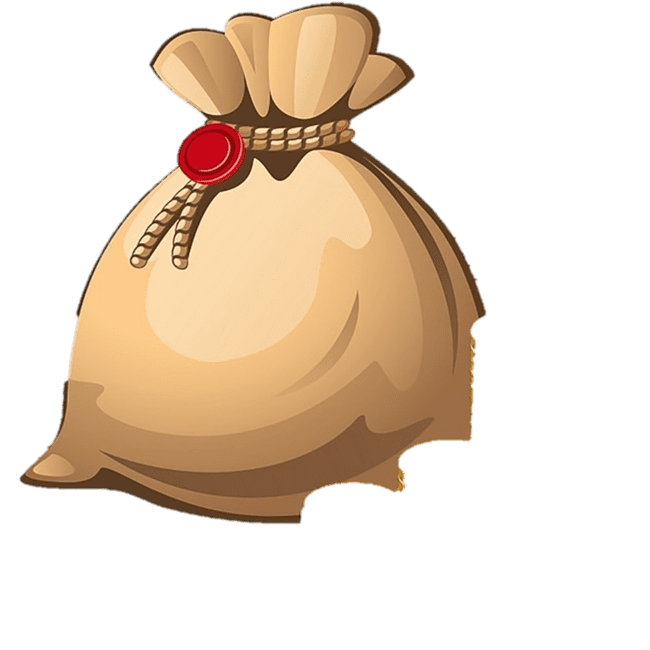 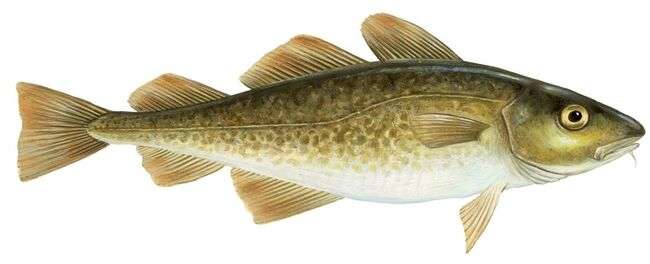 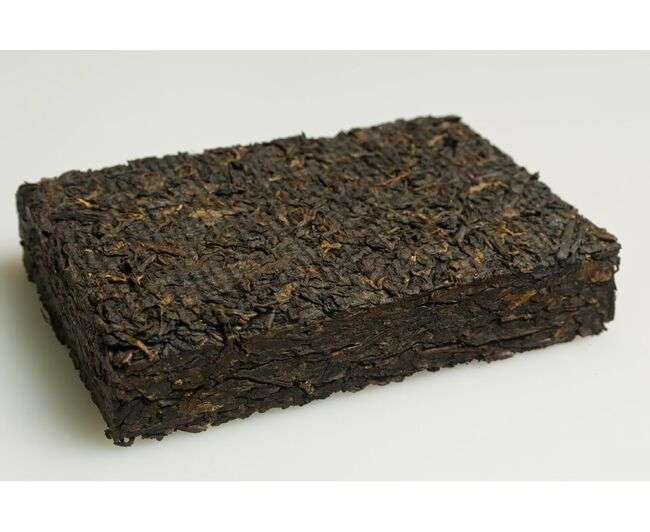 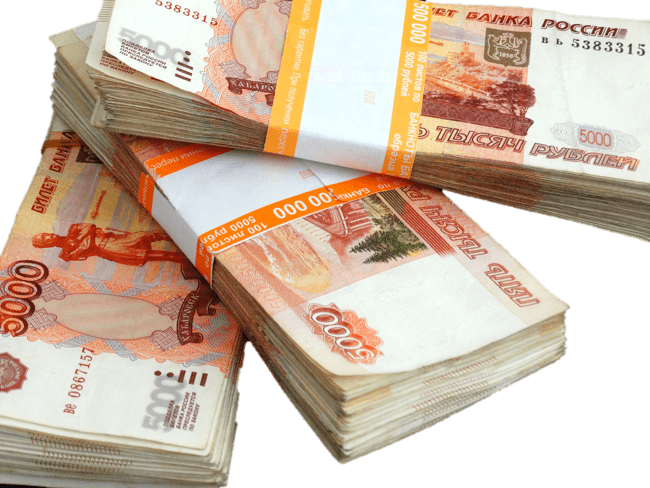 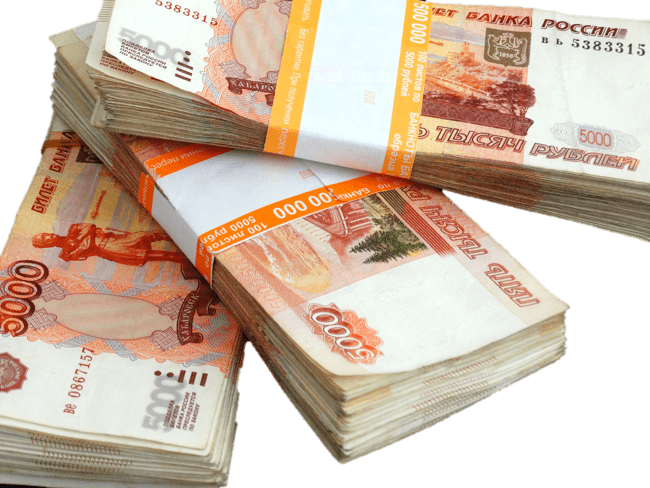 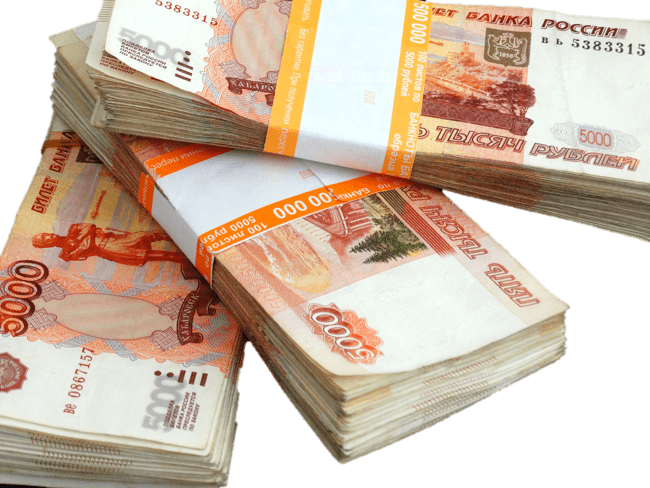 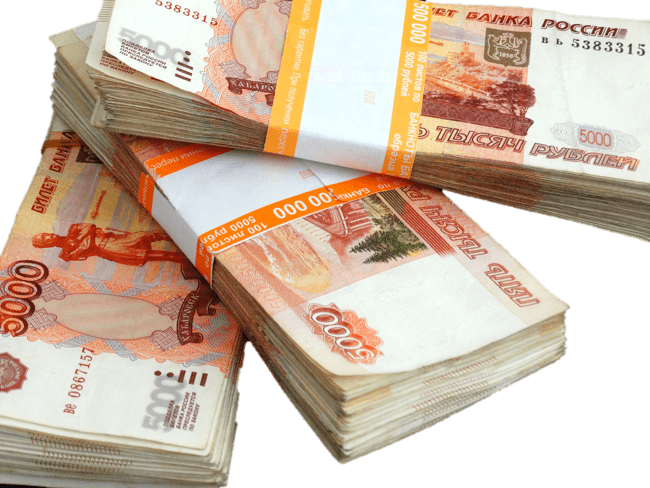 Верите ли вы, что жители острова Санта-Крус применяли деньги в виде перьев?
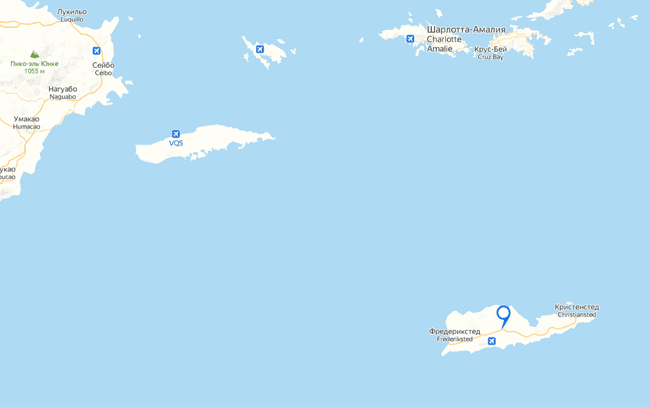 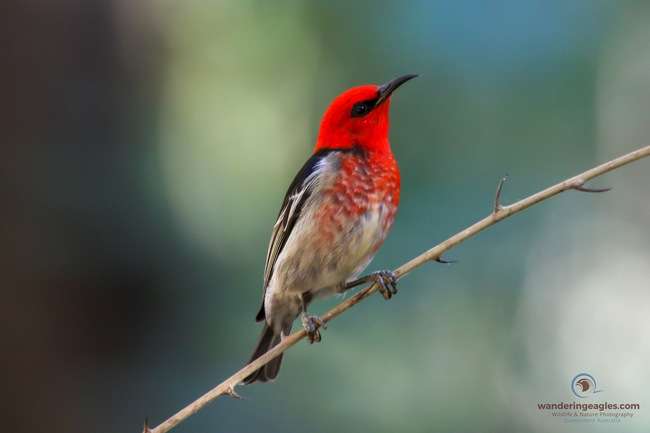 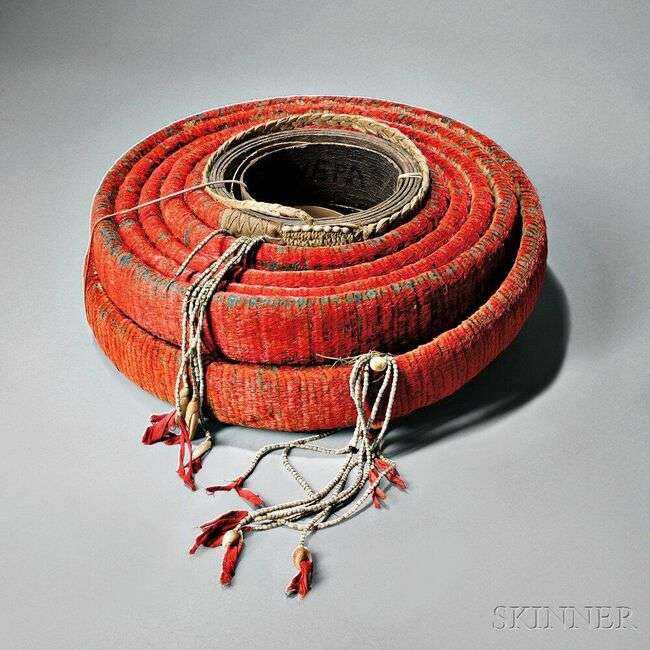 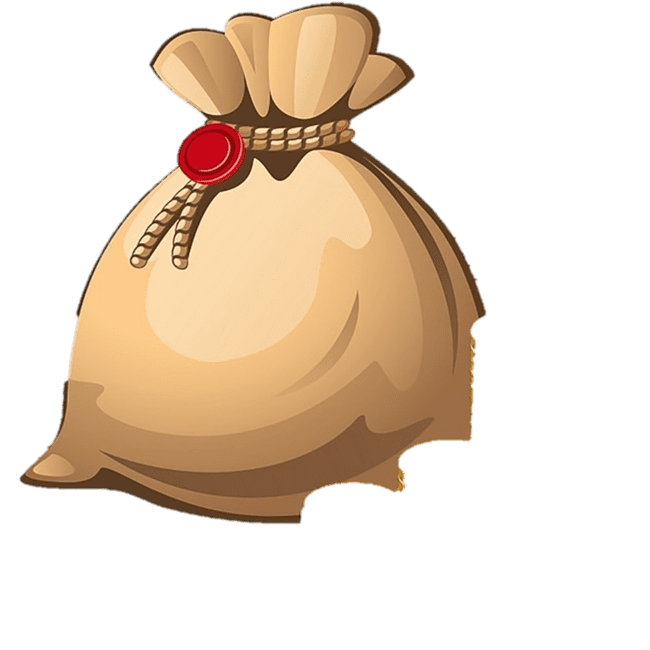 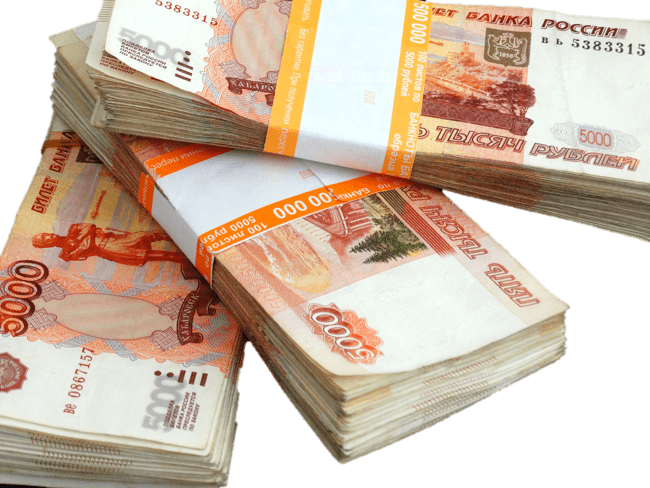 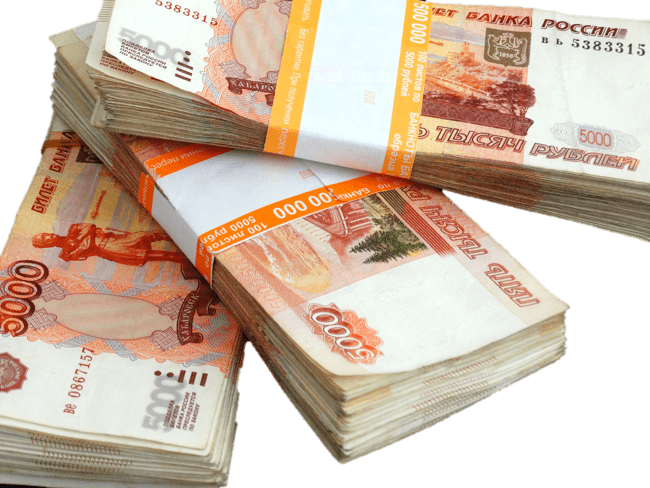 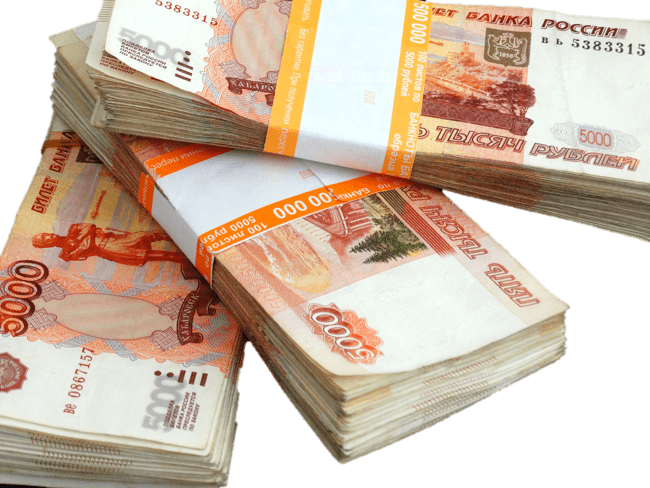 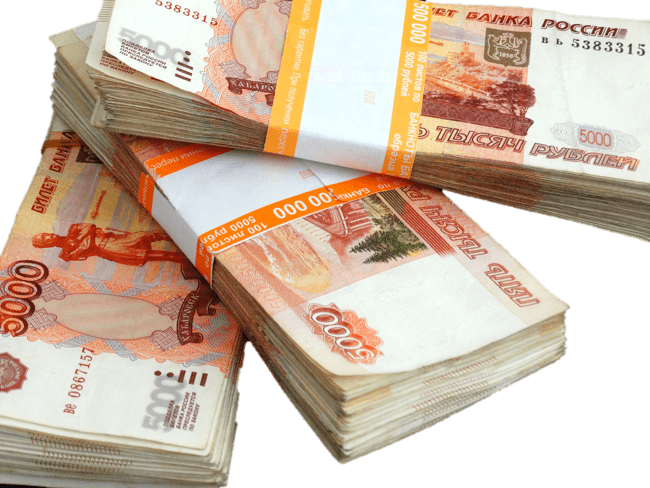 Верите ли вы, что на Руси в качестве денег использовали бронзовые колокольчики?
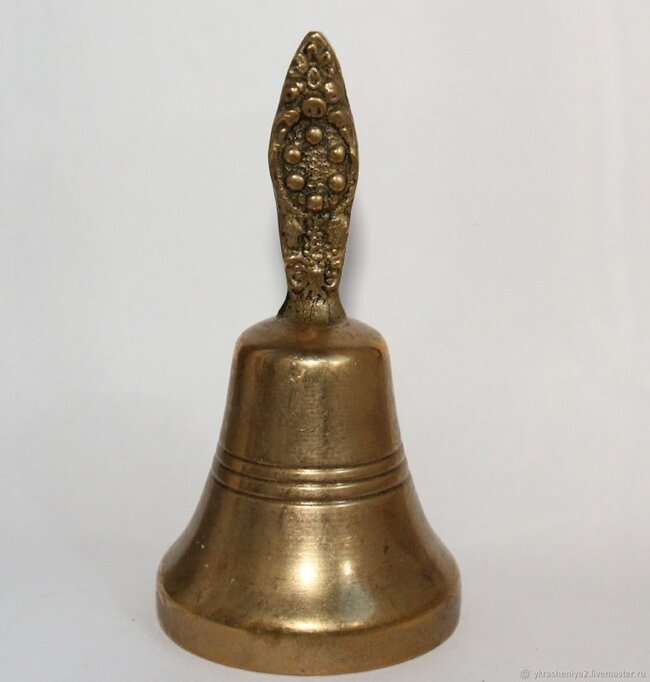 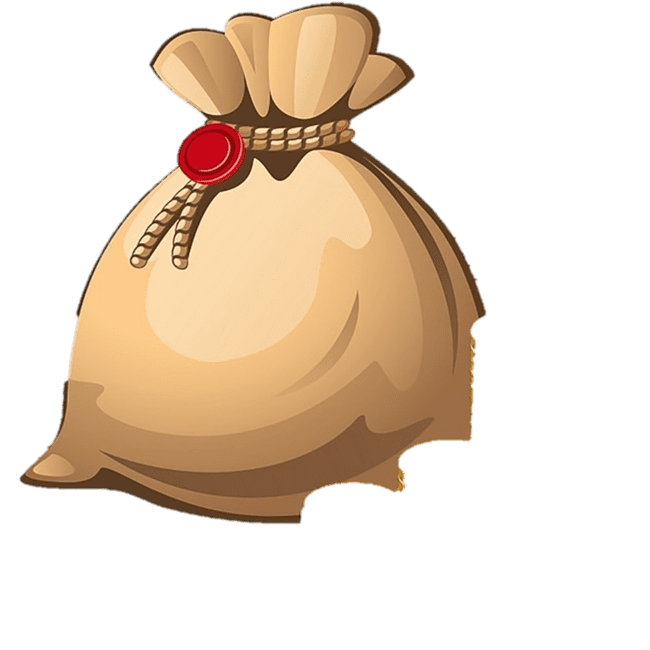 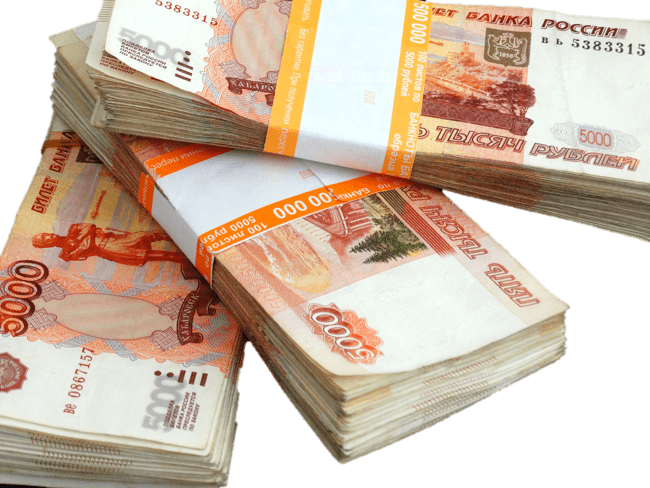 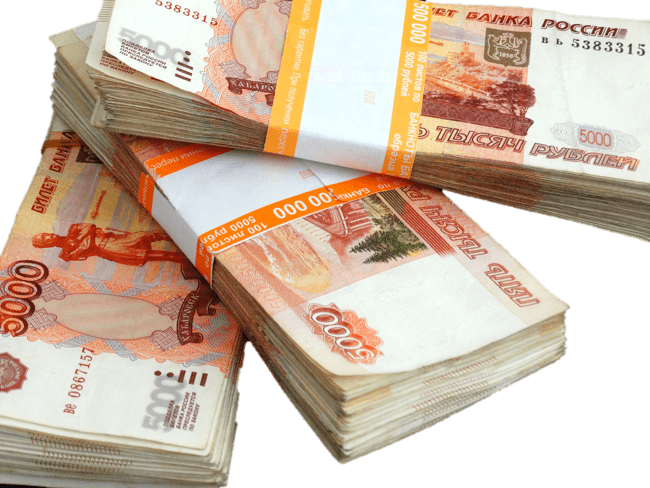 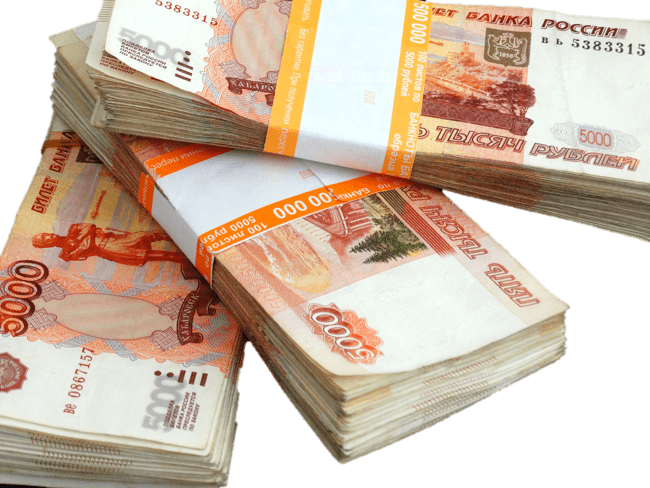 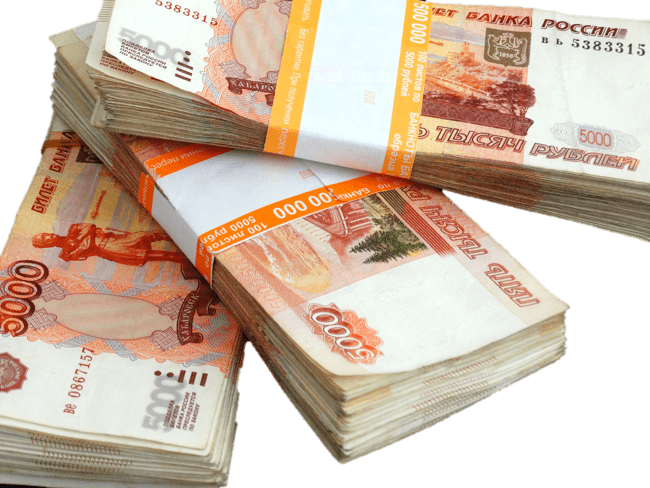 Верите ли вы, что в бескрайнем Тихом океане среди тысячи островов есть «Остров каменных денег»?
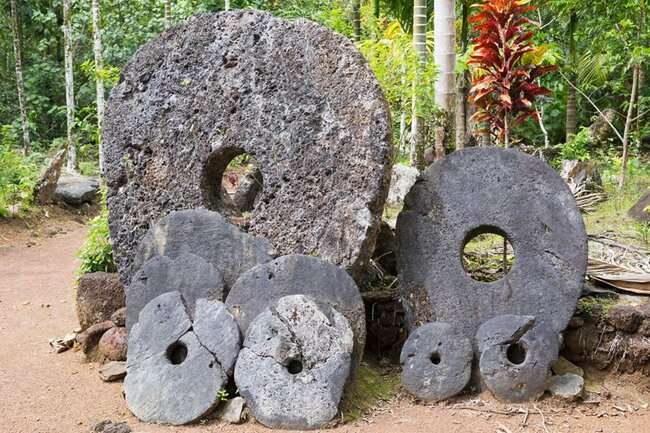 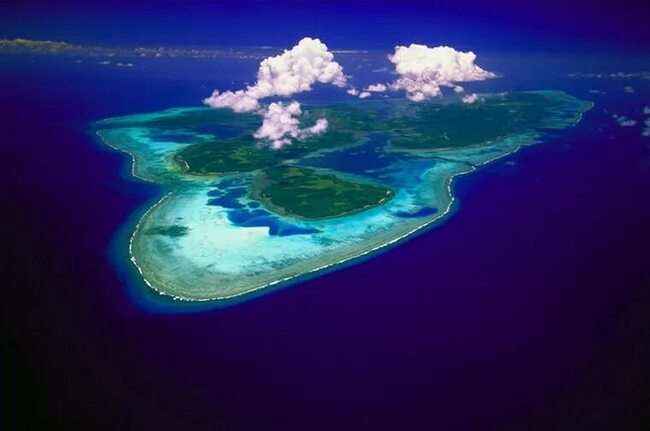 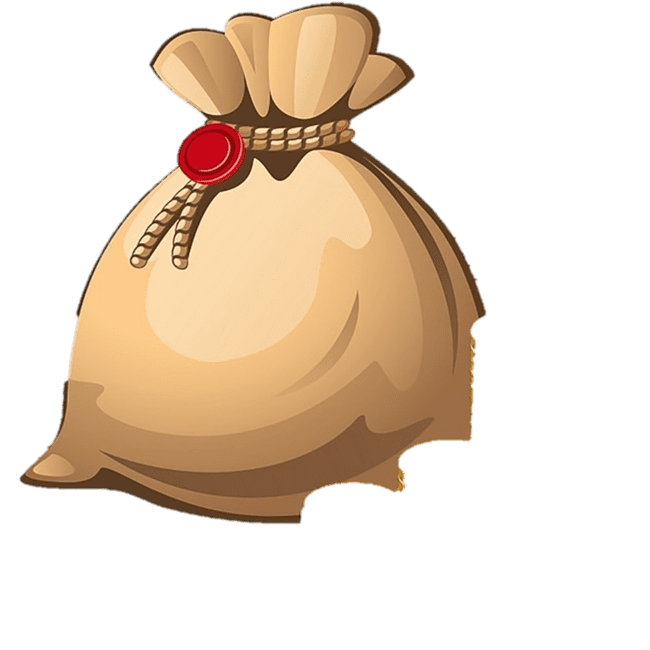 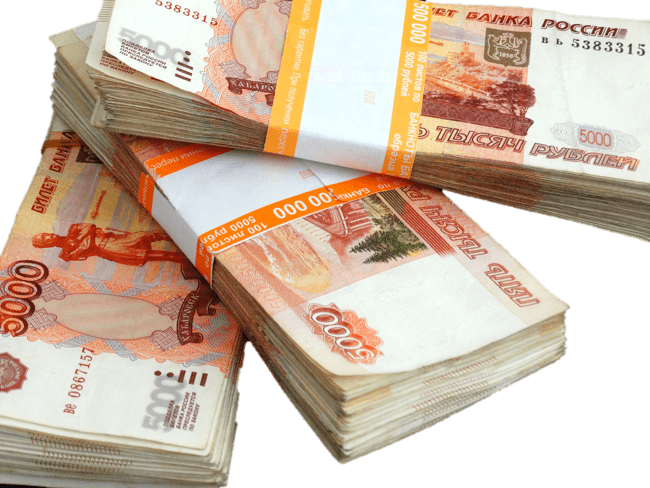 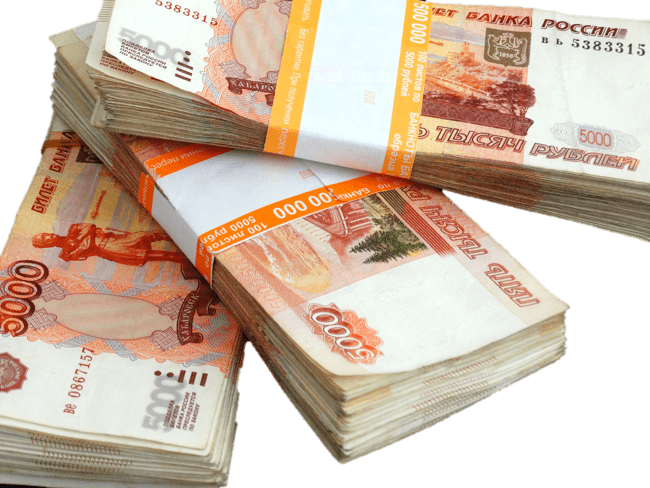 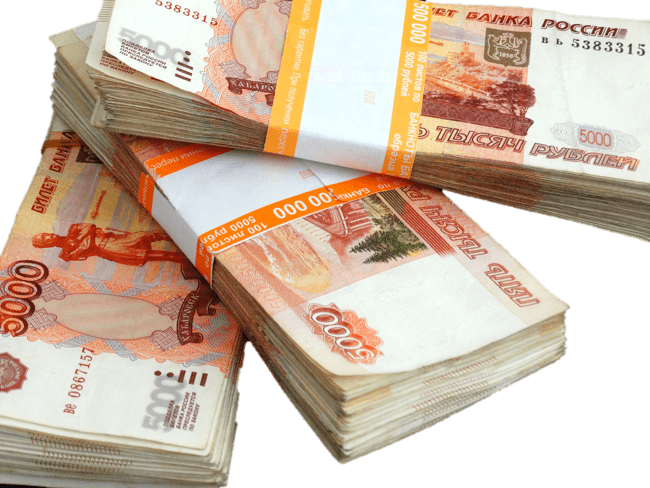 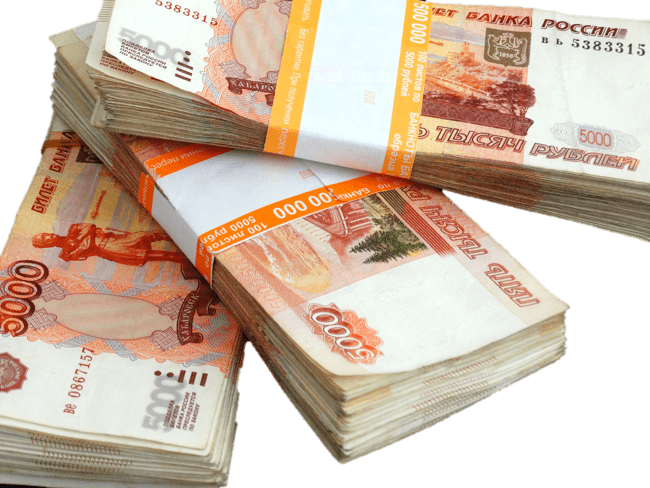 Спасибо за игру!
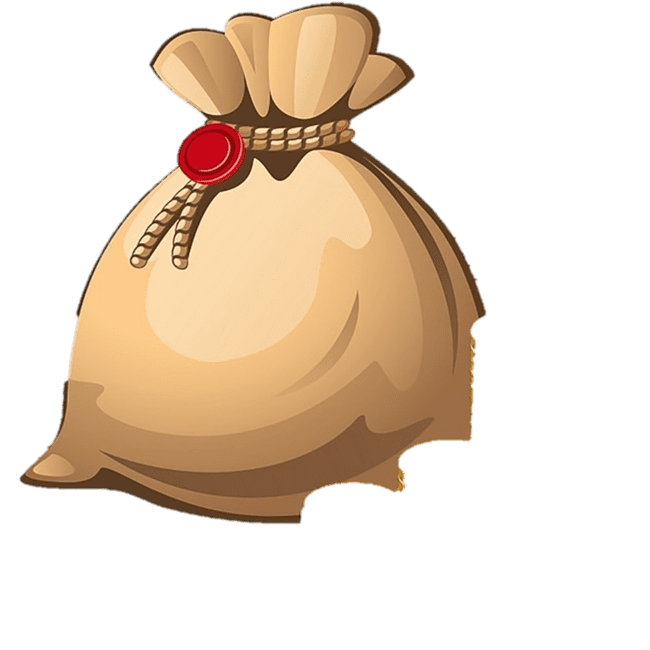 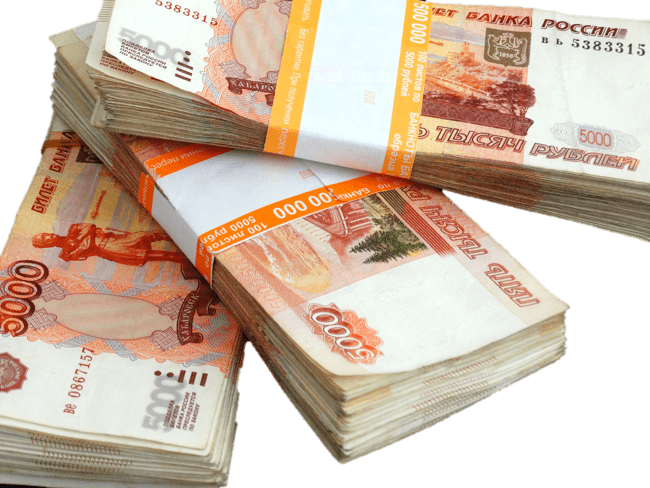 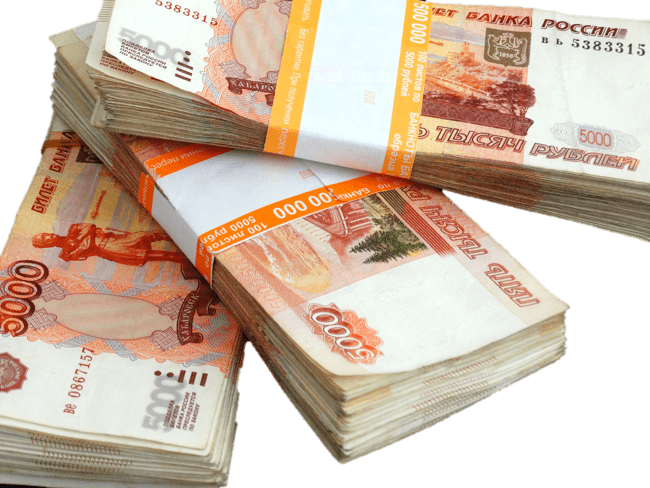 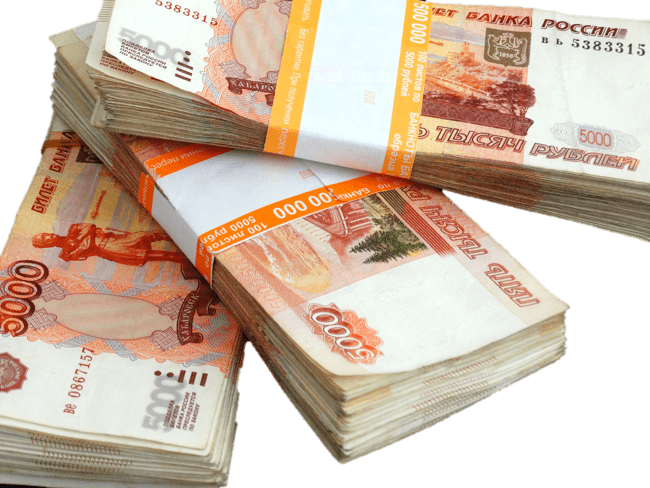 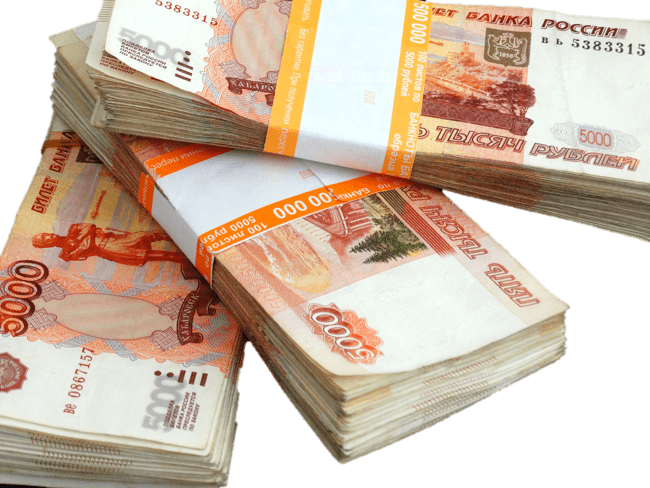